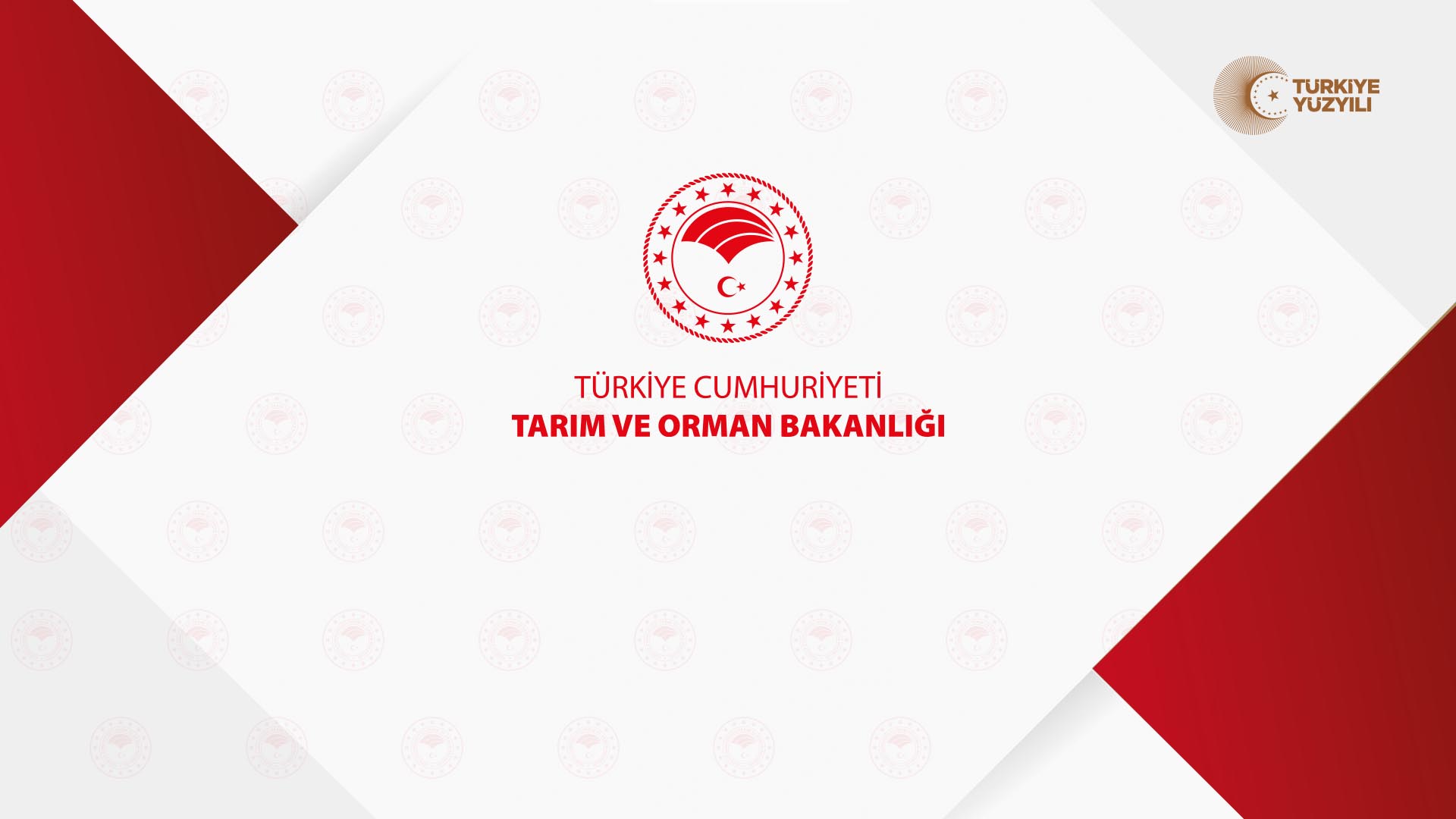 İÇ KONTROL SİSTEMİ
STRATEJİ GELİŞTİRME BAŞKANLIĞI
1
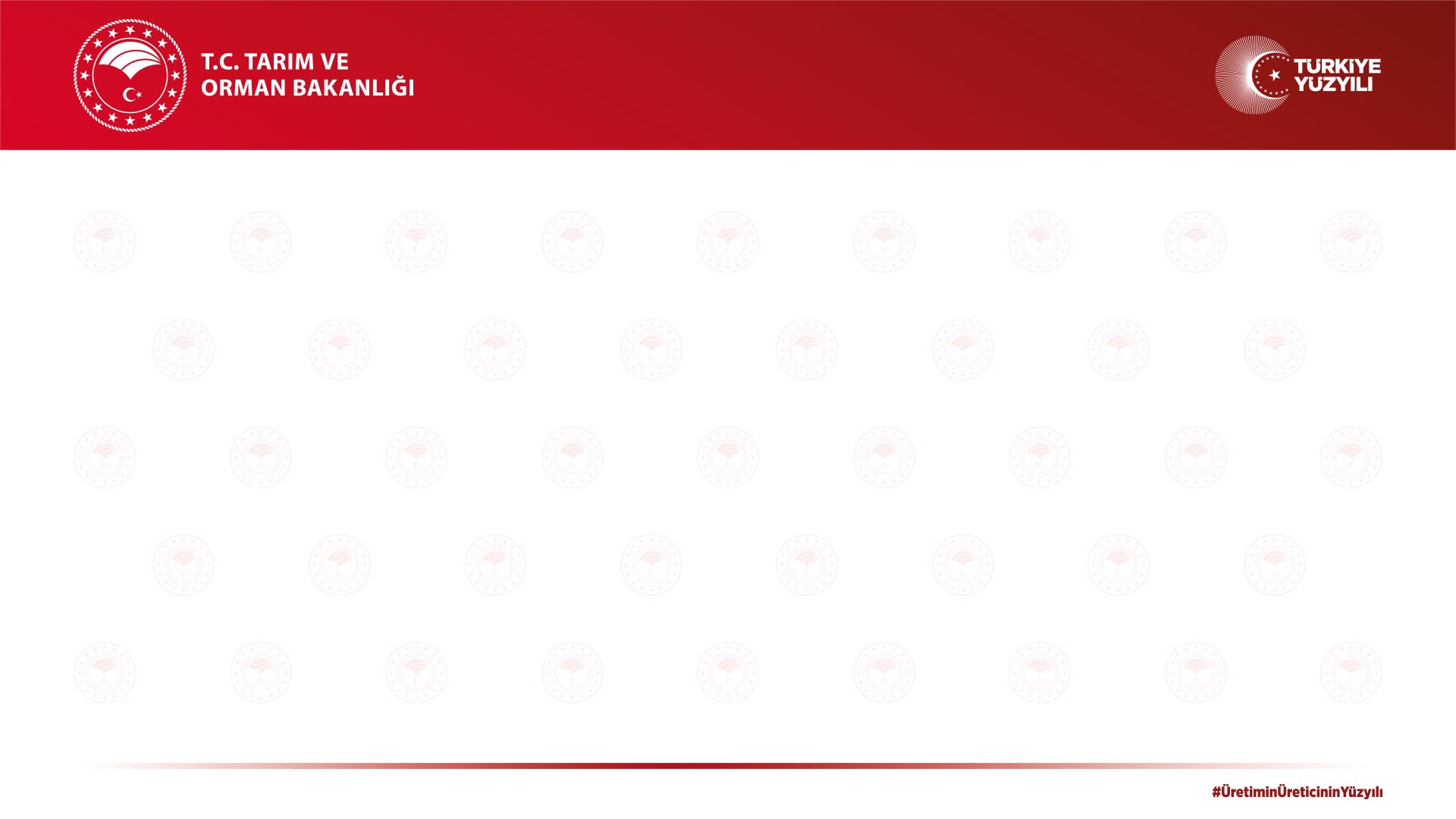 SUNUM PLANI
İÇ KONTROL SİSTEMİ
İç Kontrol Nedir?
Neden İç Kontrol?
İç Kontrol Mevzuatı
İç Kontrol Aktörleri
İç Kontrol Standartları

KAMU İÇ KONTROL STANDARTLARINA UYUM EYLEM PLANI
2
Etkili, ekonomik ve verimli yürütülmesi
İÇ KONTROL SİSTEMİ
İç Kontrol; İdarenin amaçlarına, belirlenmiş politikalara ve mevzuata uygun olarak,
Faaliyetlerin
Varlıkların
Korunması
Doğru ve tam olarak tutulması
Muhasebe
Kayıtlarının
Mali ve mali olmayan 
kontroller bütünüdür
Amacıyla 
idare tarafından oluşturulan
Kapsayan
Zamanında güvenilir bilgi üretilmesi
Mali Bilgi ve Yönetim Sisteminin
3
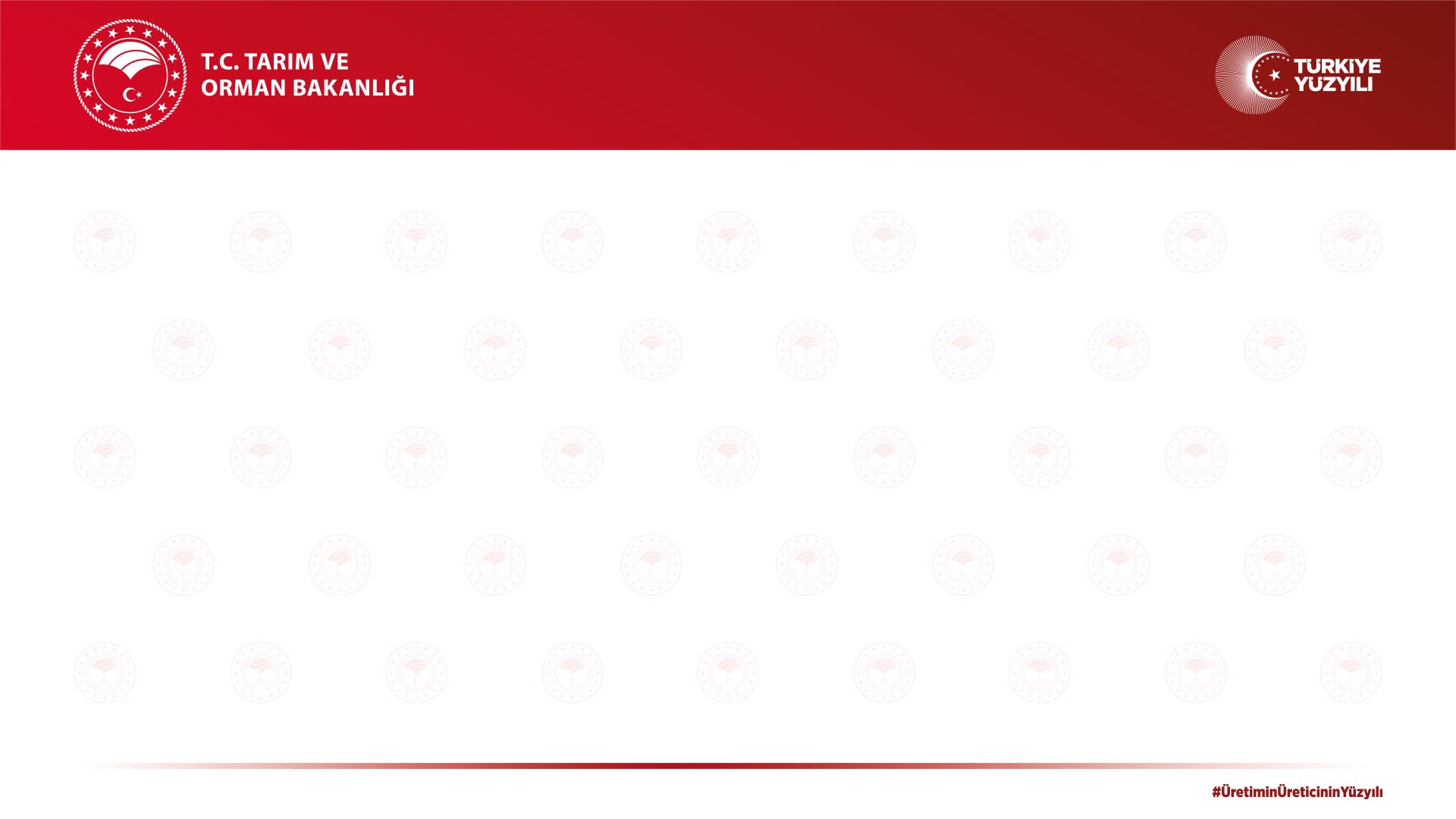 İÇ KONTROL SİSTEMİNİN TEMEL AYAKLARI
UYUM EYLEM  PLANI 	(Temel Yapı Taşları)

SÜREÇ YÖNETİMİ	(Standart İş, Etkin, Verimli Yönetim)

RİSK YÖNETİMİ 		(Muhtemel Sorunlara Karşı Önlem)
4
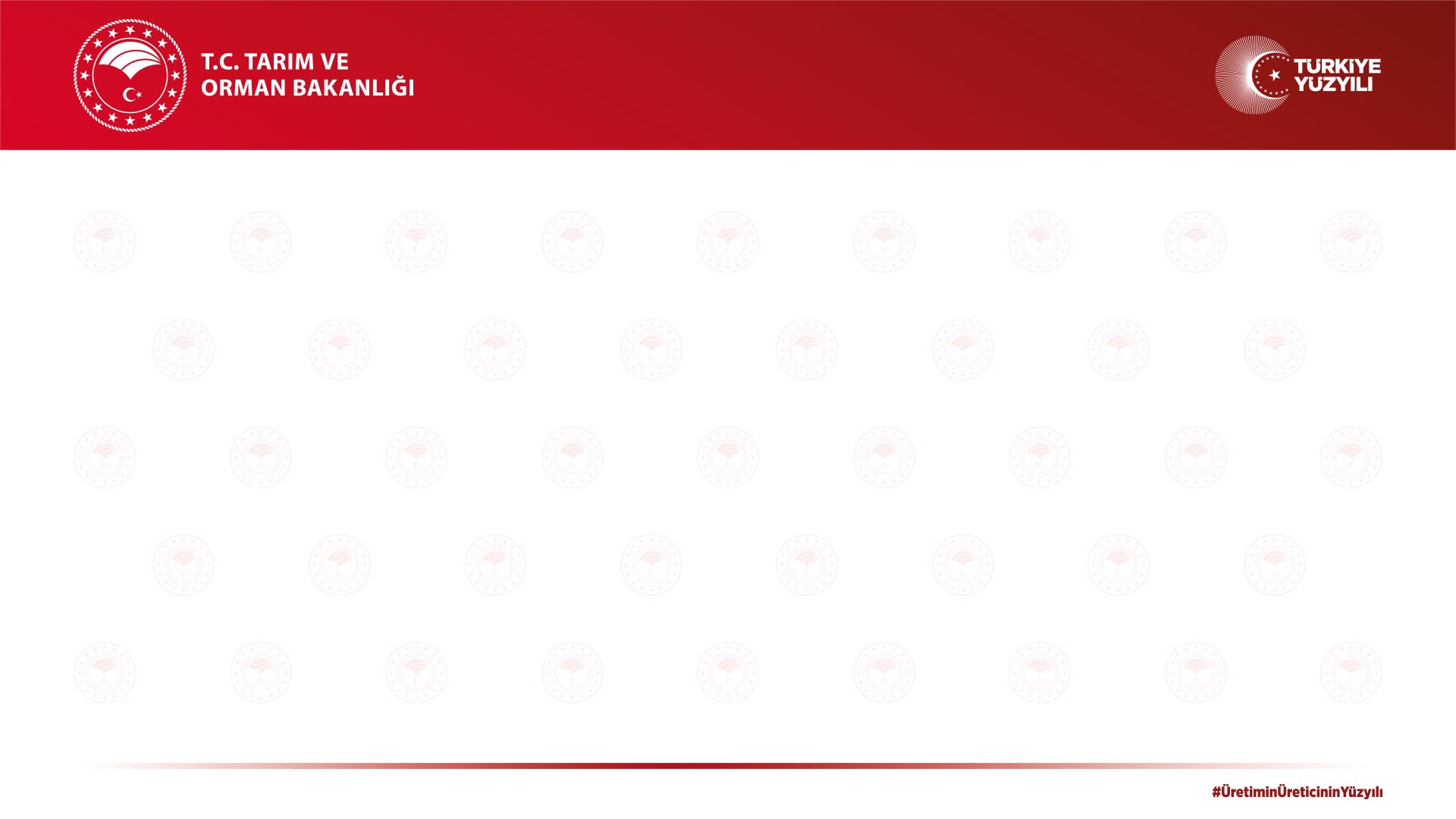 NEDEN İÇ KONTROL SİSTEMİ
İç Kontrol; bir amaç değil, idareyi hedeflerine ulaştırma amacı taşıyan yönetim aracıdır.
İÇ KONTROL SİSTEMİ
BİYOLOJİK ÇEŞİTLİLİK

GIDA ARZ GÜVENLİĞİ

KIRSAL ALANDA YÜKSEK REFAH
TARIM VE ORMAN BAKANLIĞI
5
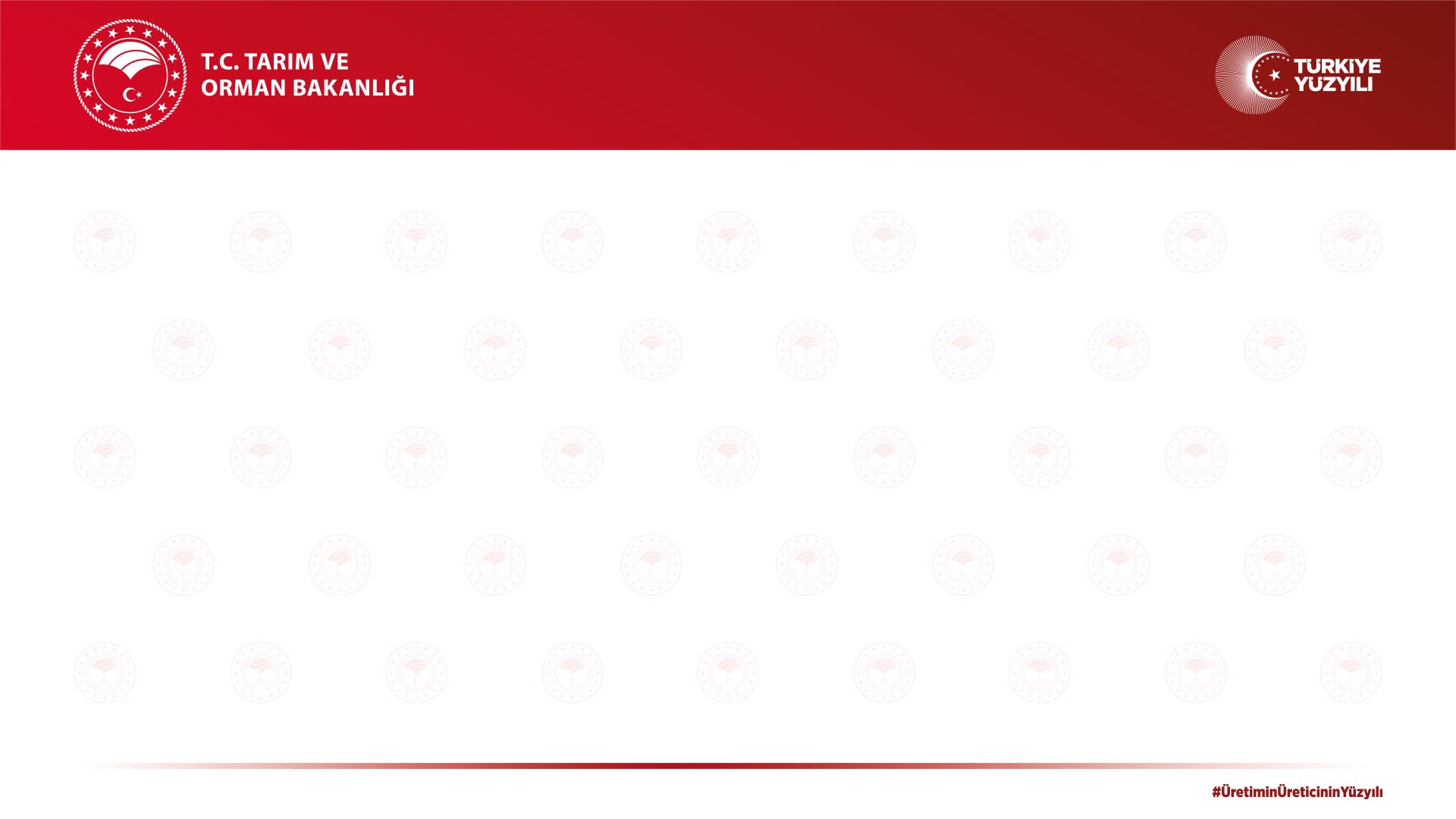 Bakanlık Görevleri
İç Kontrol
Hazine ve Maliye Bakanlığınca Düzenlenen Mevzuat
TOB Düzenlenen Mevzuat
5018 (Md.55-57)
İç Kontrol Uyum Eylem Planı Rehberi
İç Kontrol Uyum Eylem Planı
I ve IV Nolu Cumhurbaşkanlığı Kararnameleri
MEVZUAT
Sayıştay Kanunu (Md.35-36)
İç Kontrol Genelgesi
Risk Yönergesi
Bakanlık Merkez Teşkilatı Görev Yönergesi
Düzenlilik Denetim Rehberi
İç Kontrol Rehberi
Süreç Yönergesi
Taşra Teşkilatı Görev Yönergesi 
(İl Müdürlükleri henüz yayınlanmadı)
İç Kontrol ve Ön Mali Kontrole İlişkin Usul ve Esaslar
İç Kontrol Standartları Tebliği
SGB Çalışma Yönetmeliği (Md.28)
6
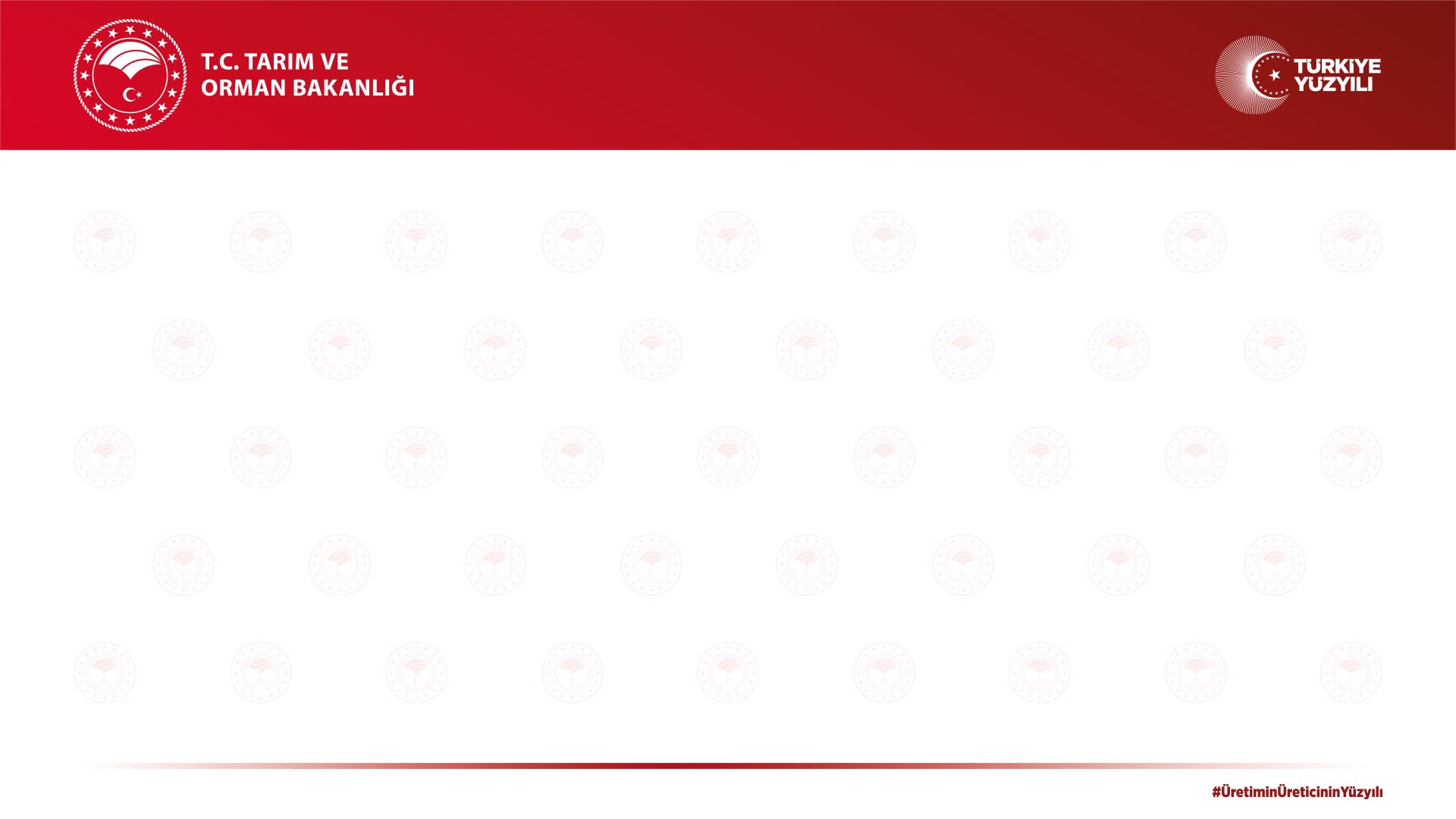 AKTÖRLERİN SORUMLULUKLARI
7
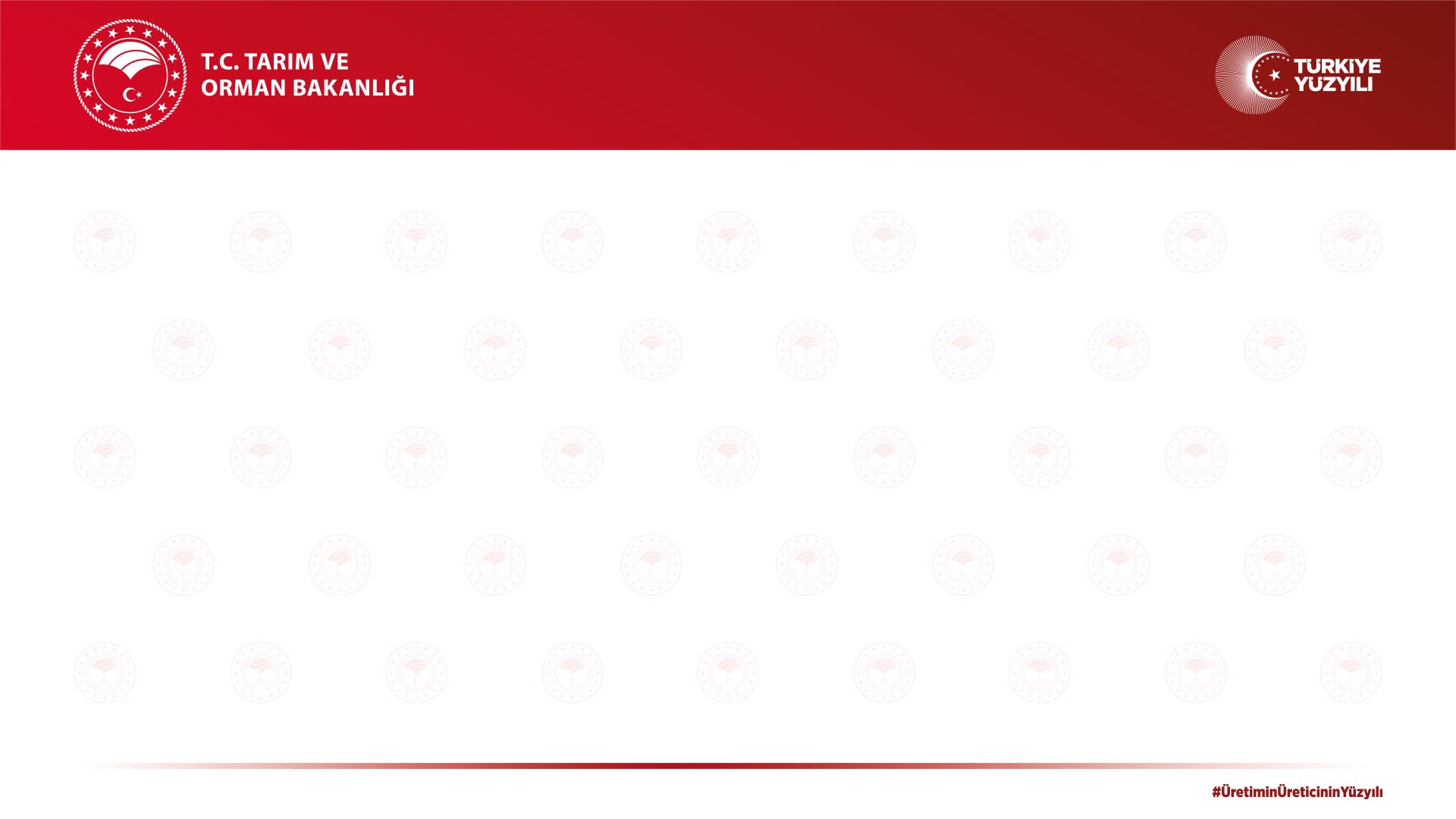 İÇ KONTROL GÜVENCE BEYANI
Üst yöneticiler ve bütçe ile ödenek tahsis edilen harcama yetkilileri her yıl;

	İş ve işlemlerinin amaçlara, 
	İyi malî yönetim ilkelerine, 
	Kontrol düzenlemelerine ve mevzuata, uygun bir şekilde gerçekleştirildiğini içeren 
 
İç kontrol güvence beyanını düzenler ve birim faaliyet raporları ile idare faaliyet raporlarına eklerler.
8
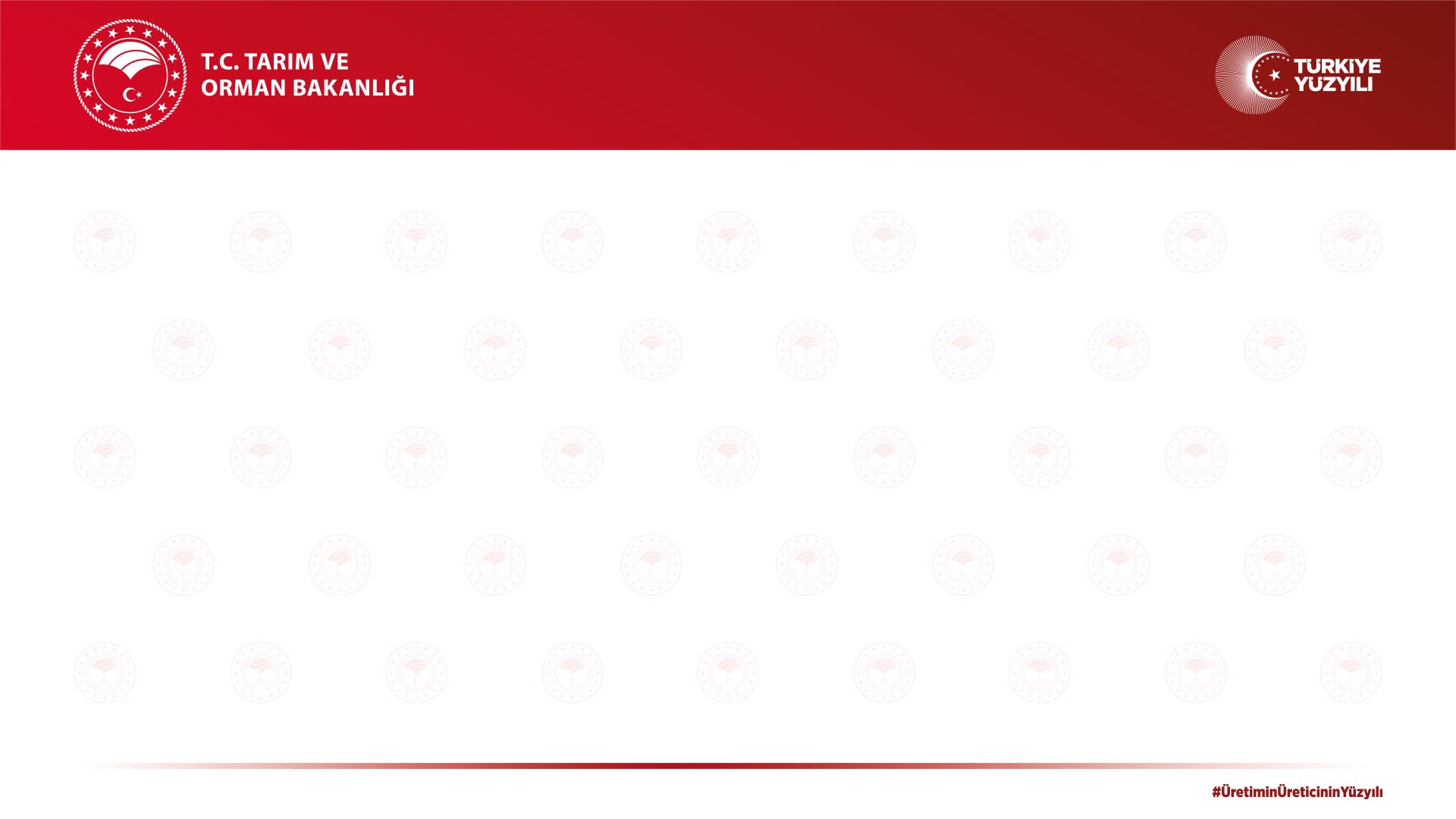 Kontrol Ortamı Standartları
Risk Değerlendirme Standartları
Kontrol Faaliyetleri Standartları
Bilgi ve İletişim Standartları
İzleme Standartları
Etik Değerler ve Dürüstlük
Misyon Organizasyon Yapısı ve Görevler
Personelin Yeterliliği ve Performansı
Yetki Devri
Planlama ve Programlama
Risklerin Belirlenmesi ve Değerlendirilmesi
Kontrol Stratejileri ve Yönetimleri
Prosedürlerin Belirlenmesi ve Değerlendirilmesi
Hiyerarşik Kontroller
Görevler Ayrılığı
Faaliyetlerin Sürekliliği
Bilgi Sistemleri Kontrolleri
Bilgi ve İletişim
Raporlama
Kayıt ve Dosyalama Sistemi
Hata, Usulsüzlük ve Yolsuzlukların Bildirilmesi
İç Kontrolün Değerlendirilmesi
İç Denetim
KAMU İÇ KONTROL STANDARTLARI
9
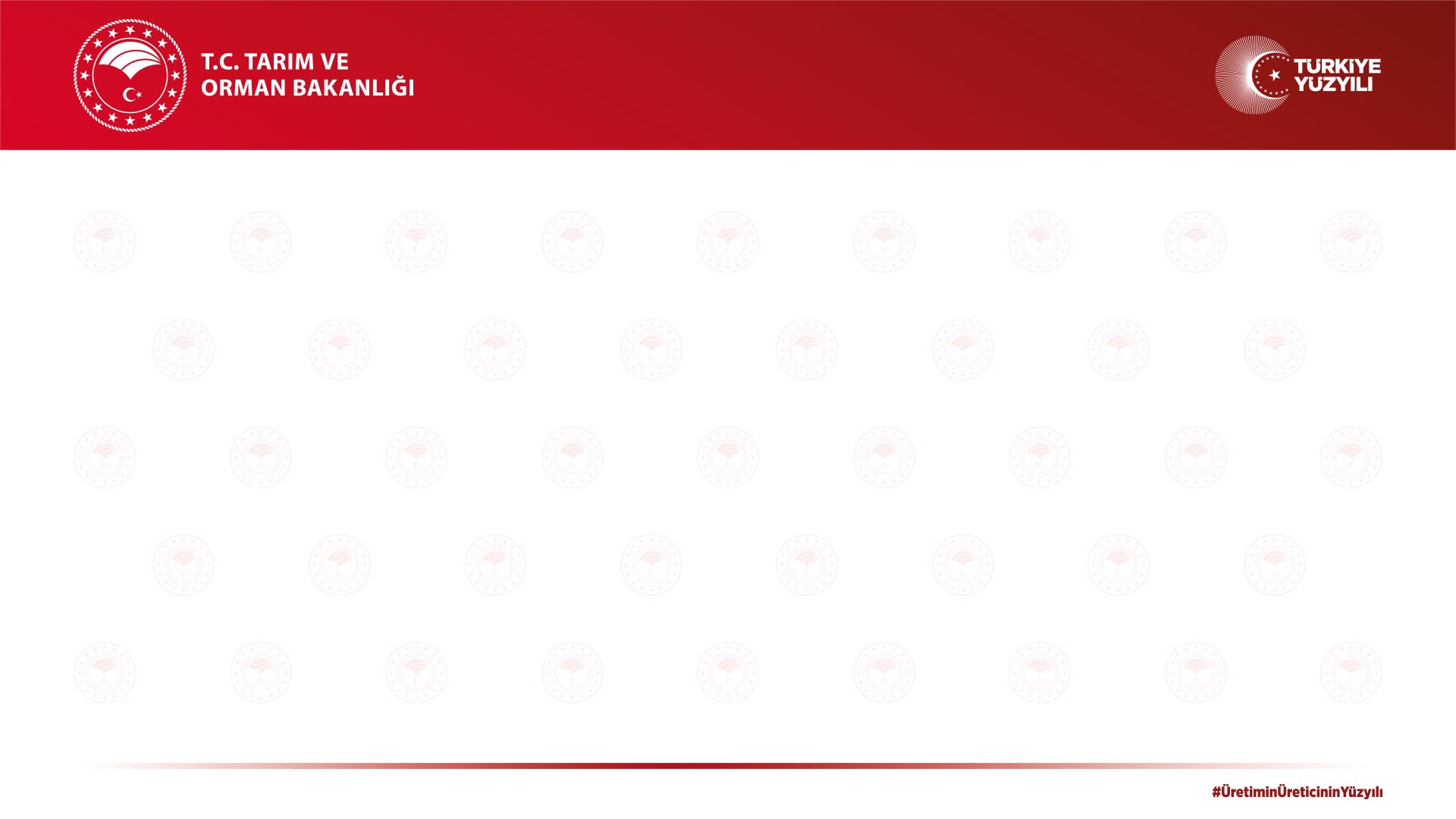 Kontrol Ortamı İçin Yapılan / Yapılacak Çalışmalar
10
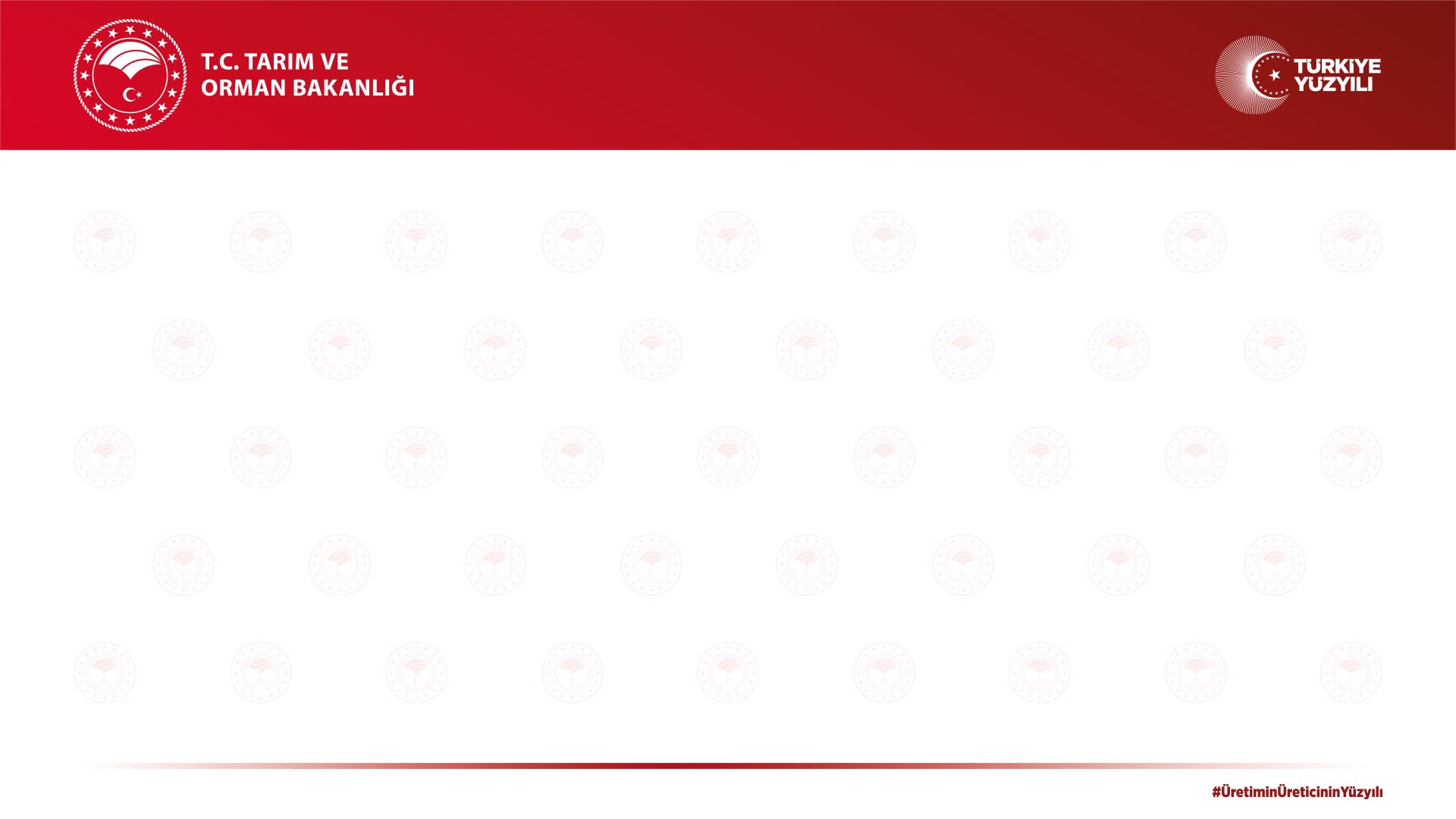 GÖREV TANIMLARI
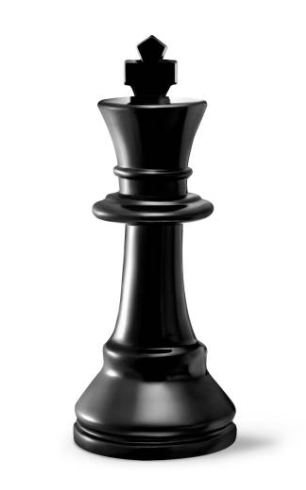 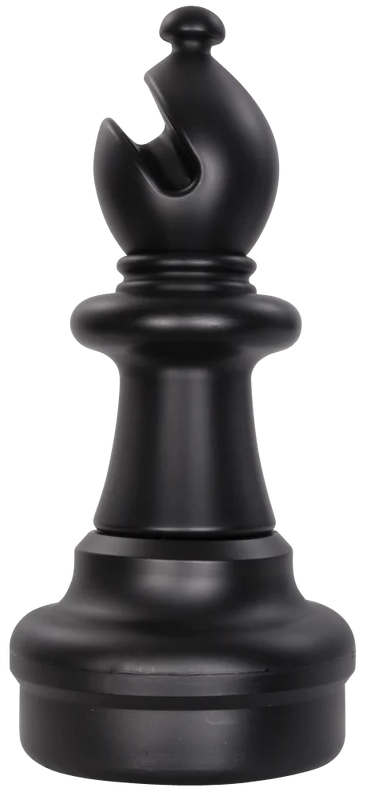 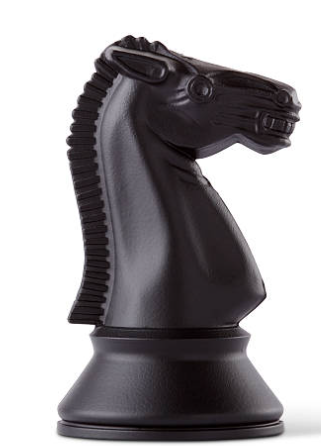 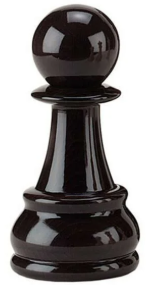 11
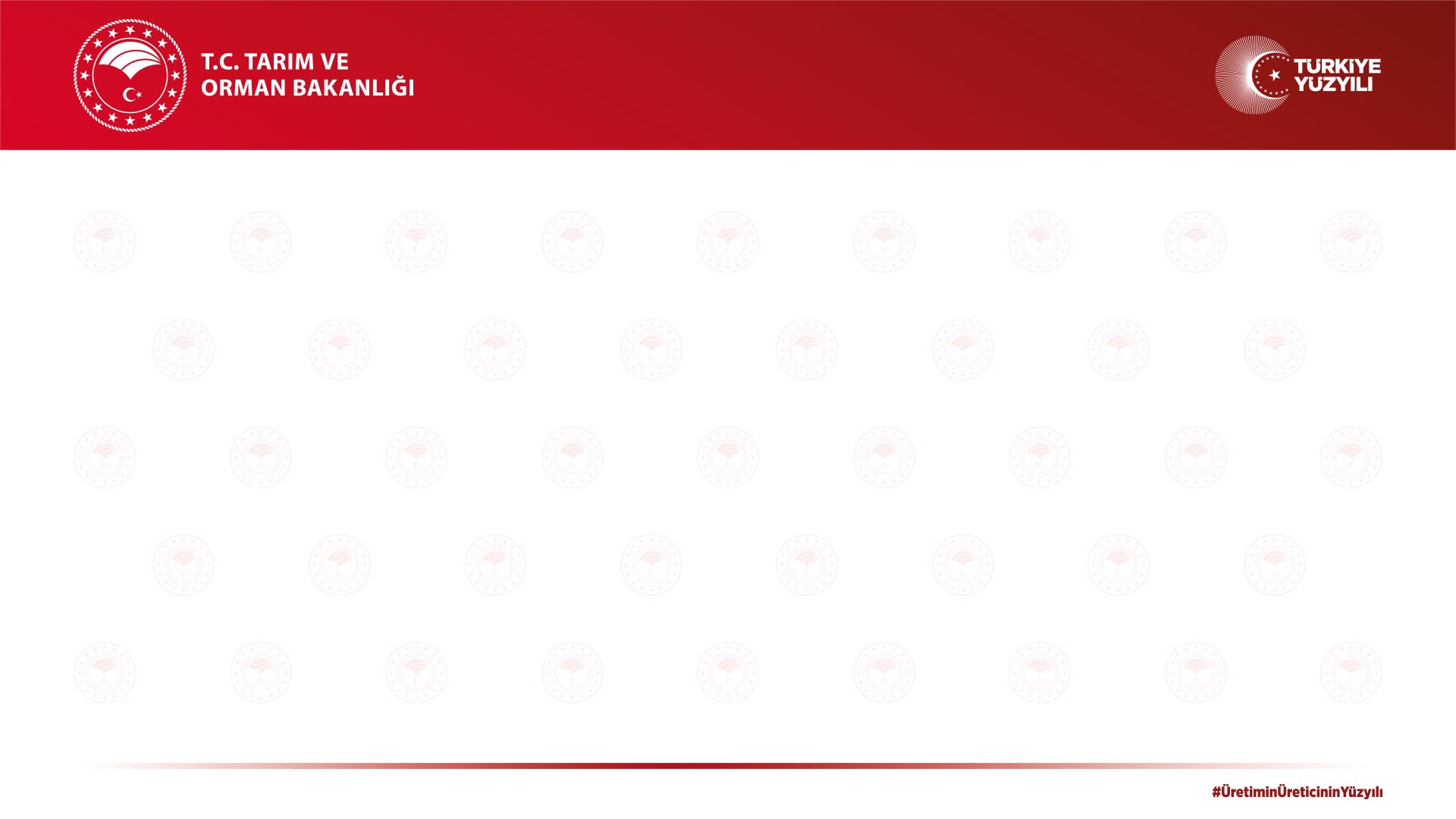 Personelin Görev Tanımları
Birimimiz Çalışma Usul ve Esaslarına göre her bir personelin görev tanımları fonksiyonel organizasyon şemalarını oluşturacak şekilde yapılmalıdır.
Görev Tanımları iş unvanlarına göre yapılması gerekmektedir.
İş unvanlarını belirlerken süreç  hiyerarşisinde yer alan süreçlere göre belirleyebiliriz.
Her bir personele görev tanımlarını tebliğ etmeliyiz.
12
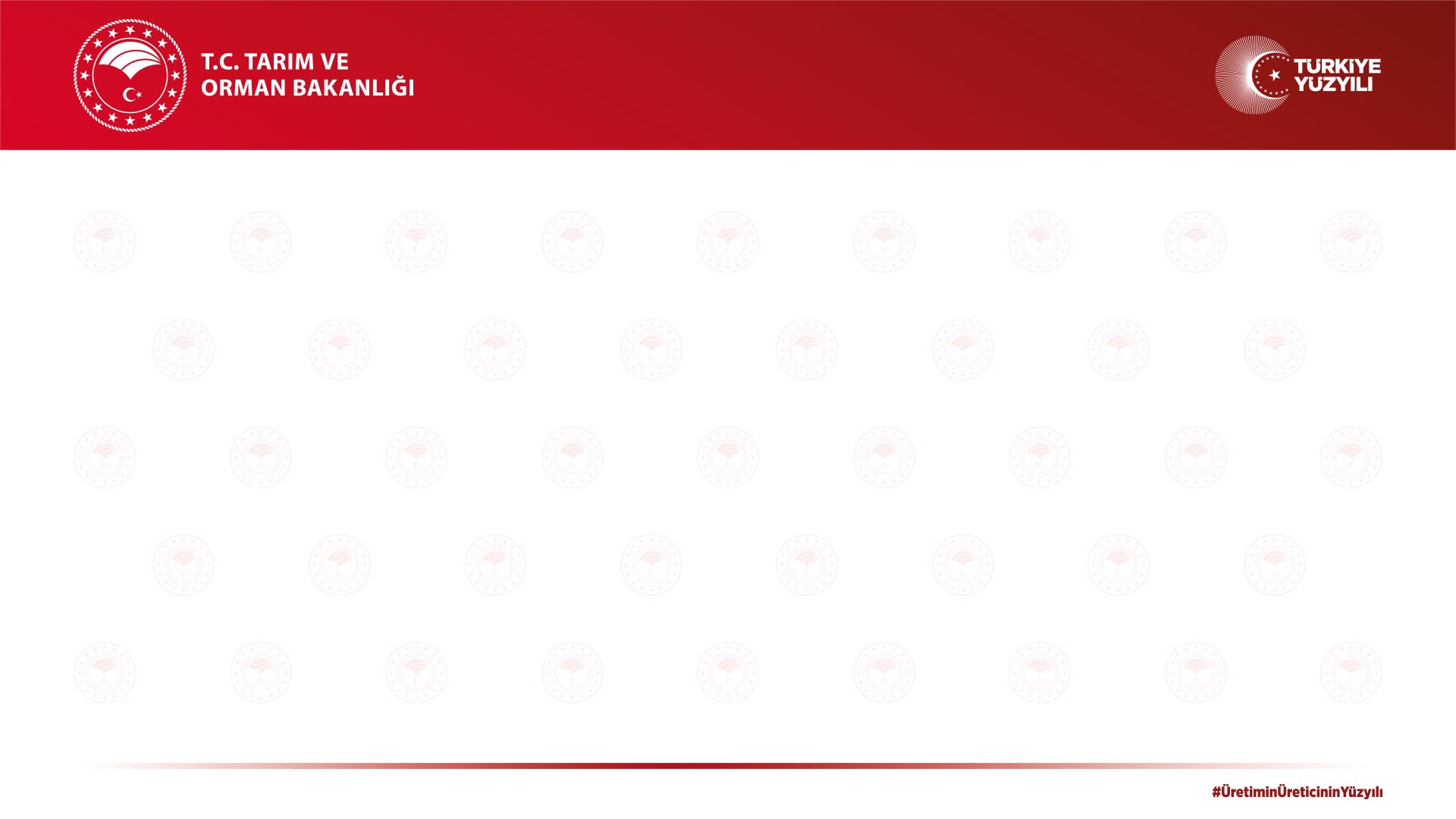 Personelin Görev Tanımları
İl Müdürlükleri/Merkez Birimler
BÜGEM Test Merkezleri
Eğitim Merkezleri
Çiftçi Kayıt Görevlisi,
Hayvan Sağlığı Görevlisi
Hayvan Yetiştiriciliği Görevlisi
Üretici Örgütleri Görevlisi
Gıda Denetim Görevlisi
Arazi Satış-Edindirme Görevlisi
Su Ürünleri Destekleme Görevlisi
Fidan Üretim Görevlisi
Fide Sertifikasyon Görevlisi
Tohumluk İhracat Görevlisi
Tarla Bitkisi Üretim Görevlisi
El Sanatları Kurs Görevlisi
Grafik Tasarım Görevlisi
Basım ve Dağıtım Görevlisi
13
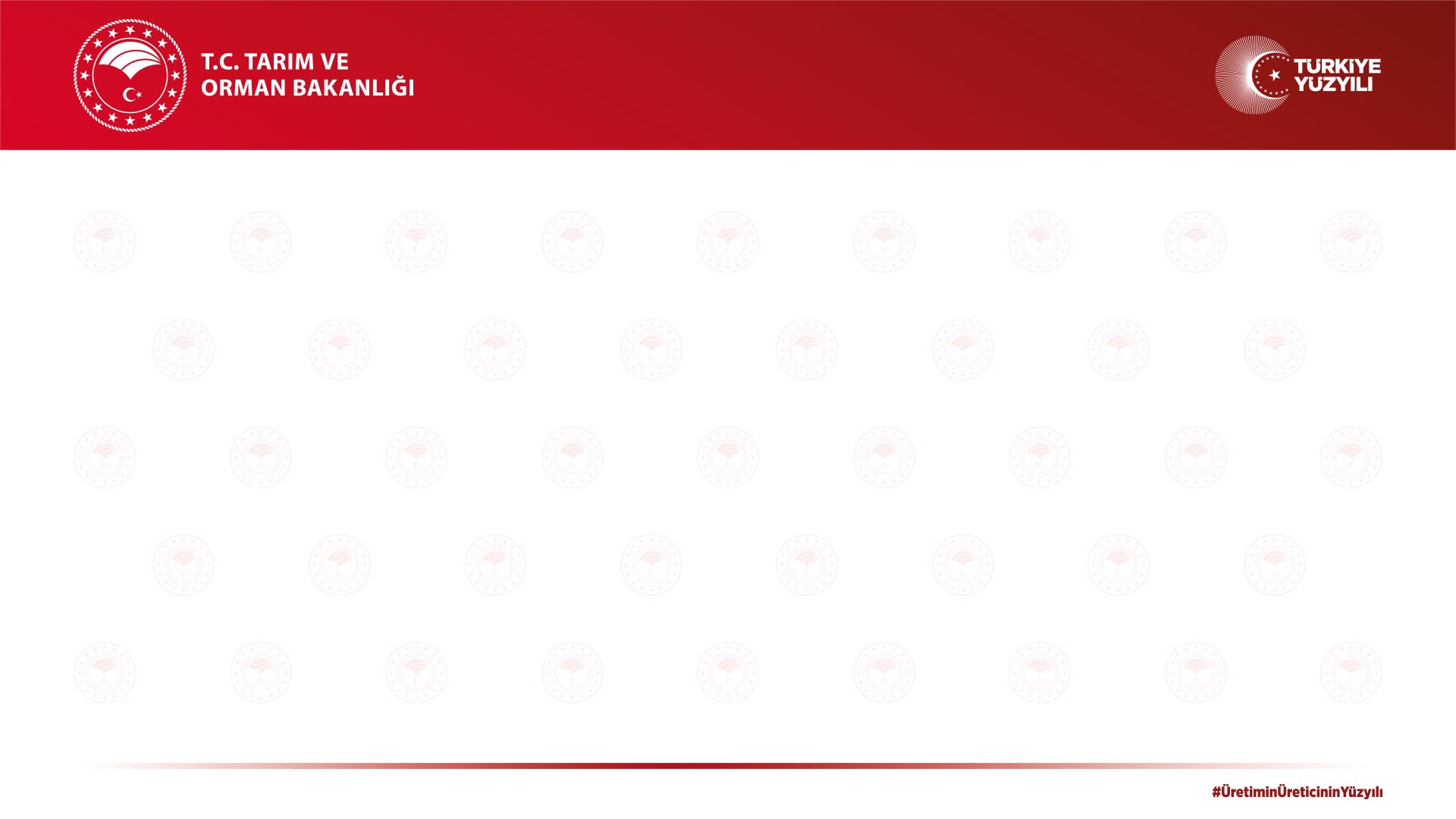 Personelin Görev Tanımları
Ortak Görev ve Sorumluluklar

Yöneticiler için ortak görev ve sorumluklar yazılmalı
Tüm personelin görev tanımında olan ortak görevler buraya alalım.
İş Tanımı ve Gerekleri Belgeleri

İş unvanlarına göre yapalım
İş tanımları belli olduktan sonra görev envanter tablosu doldurulmalı
14
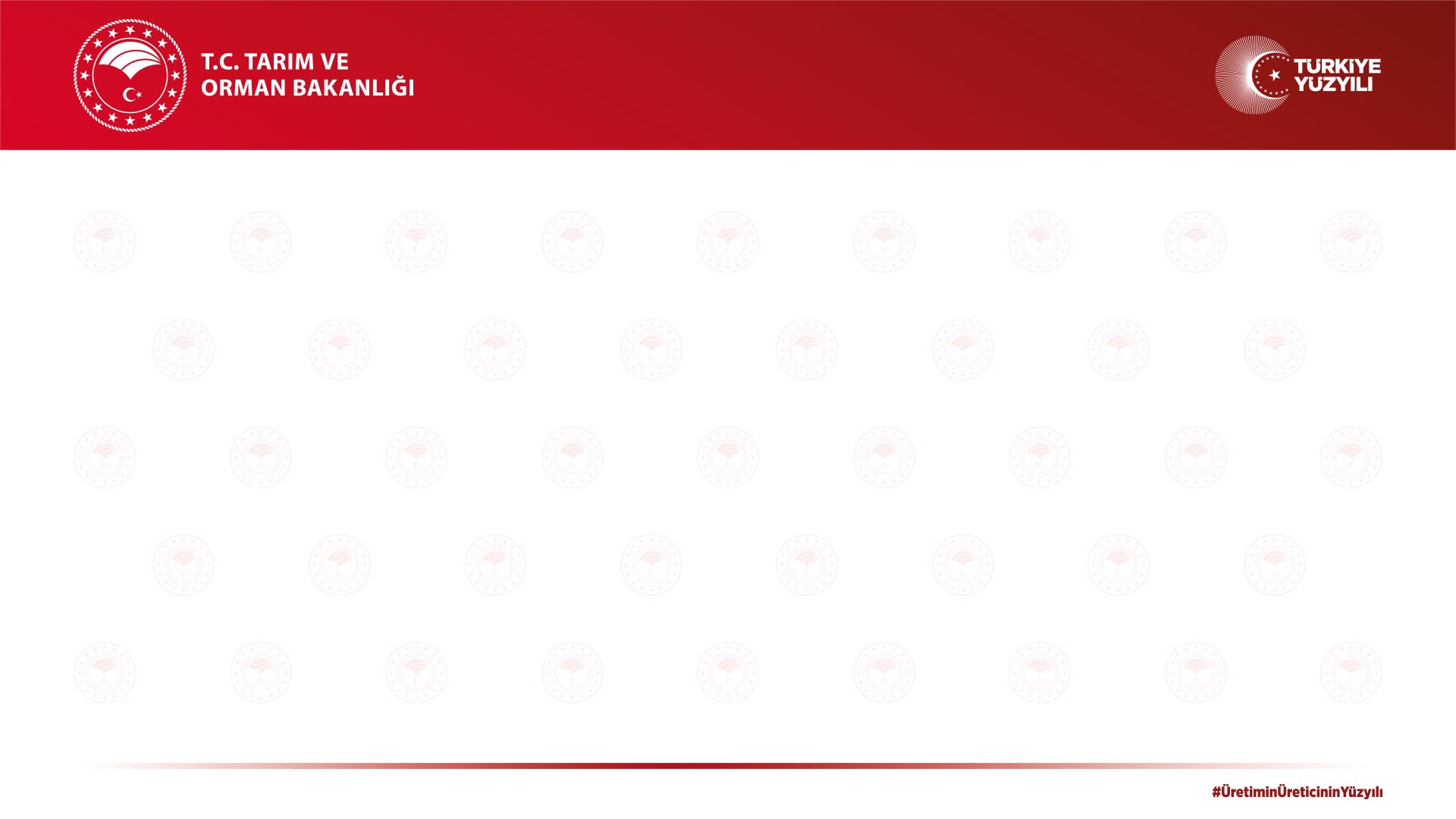 Hassas Görevler
Birimimizde bazı görevler; idarenin itibarı, yolsuzluk riski, gizli bilgilerin açığa çıkması v.b. nedenlerden dolayı diğer görevlerden ayrı değerlendirilmesi gerekmektedir. 

Birimin temel işlevini etkin biçimde yerine getirmesini etkileyebilecek riskler içeren, 
Zamanında ve/veya doğru bir şekilde yerine getirilmesi halinde ise karar alma süreçlerini güçlendiren,
Kaynakların etkin kullanımını sağlayan,
Kritik  öneme sahip  sınırlı sayıdaki görevler HASSAS GÖREV olarak tanımlanır
15
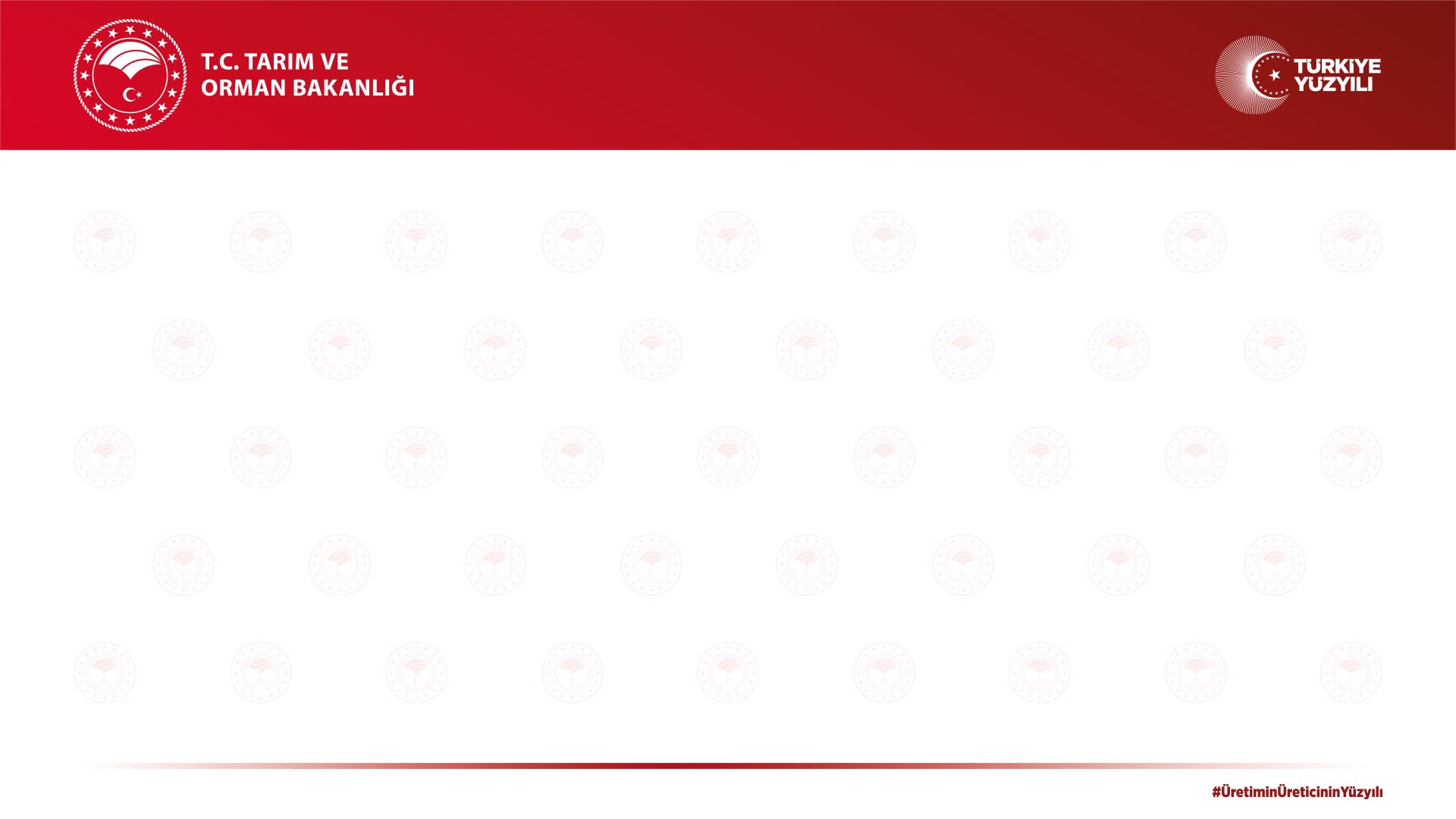 Hassas Görevleri Belirlemek İçin
Hangi görevler gizlilik statüsündedir?
Hangi alanlardaki faaliyetlerde hata veya usulsüzlük yapılması ihtimali daha fazladır?
Hangi görevlerin belli bir zaman süreci içinde yerine getirilmesi önemlidir?
Hangi alanlarda bilgi ve eğitim ihtiyacı çok yüksektir?
Hangi görevler iç ve dış etkenlere yüksek derecede maruz kalır? 
Hangi görevler yerine getirilmezse kaynak israfına neden olur?
Hangi işler yüksek maliyetlidir?
Hangi işlerin yada süreçlerin aksaması birimin dışarıdan olumsuz tepki almasına neden olur?
Hangi işlerde hesap verme yükümlülüğü fazladır?
Hangi işler için çok fazla mesai harcanmalıdır?
Hangi alanlarda çıkacak sorunlar, birimin fonksiyonunu yerine getirmesine engel olur?
Kimlerin çok fazla sorumluluğu vardır?
16
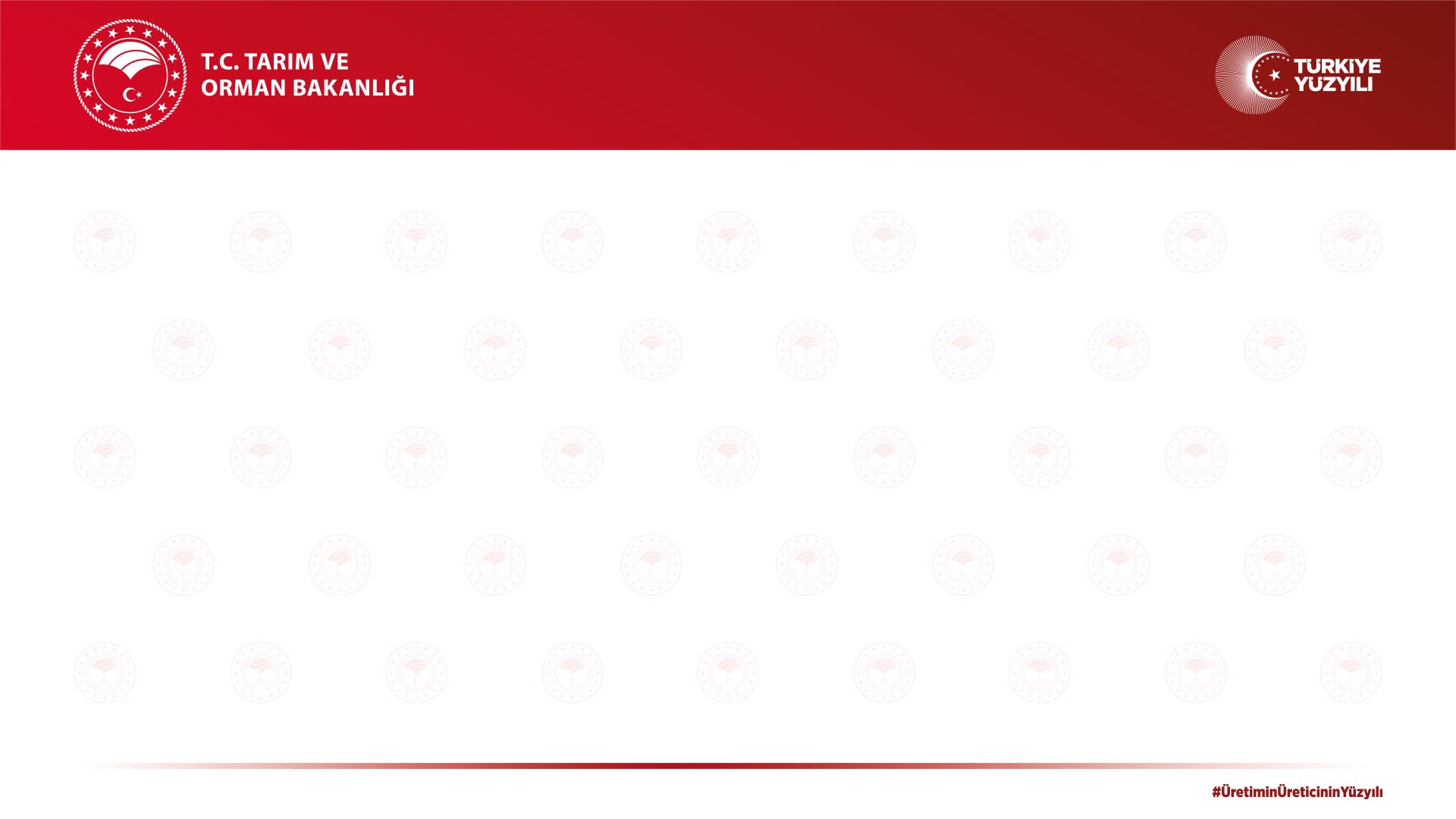 Hassas Görevler İçin Ne Yapılmalı
Birden fazla personel çalıştırılmalı
Yetkilerin paylaştırılması
Alanda gerekli eğitimlerin alınarak bunların kayıt altına alınması
İş sürekliliğinin sağlanması
Riskler tespit edilerek kontrol faaliyetleri belirlenmeli
Personel rotasyonu
17
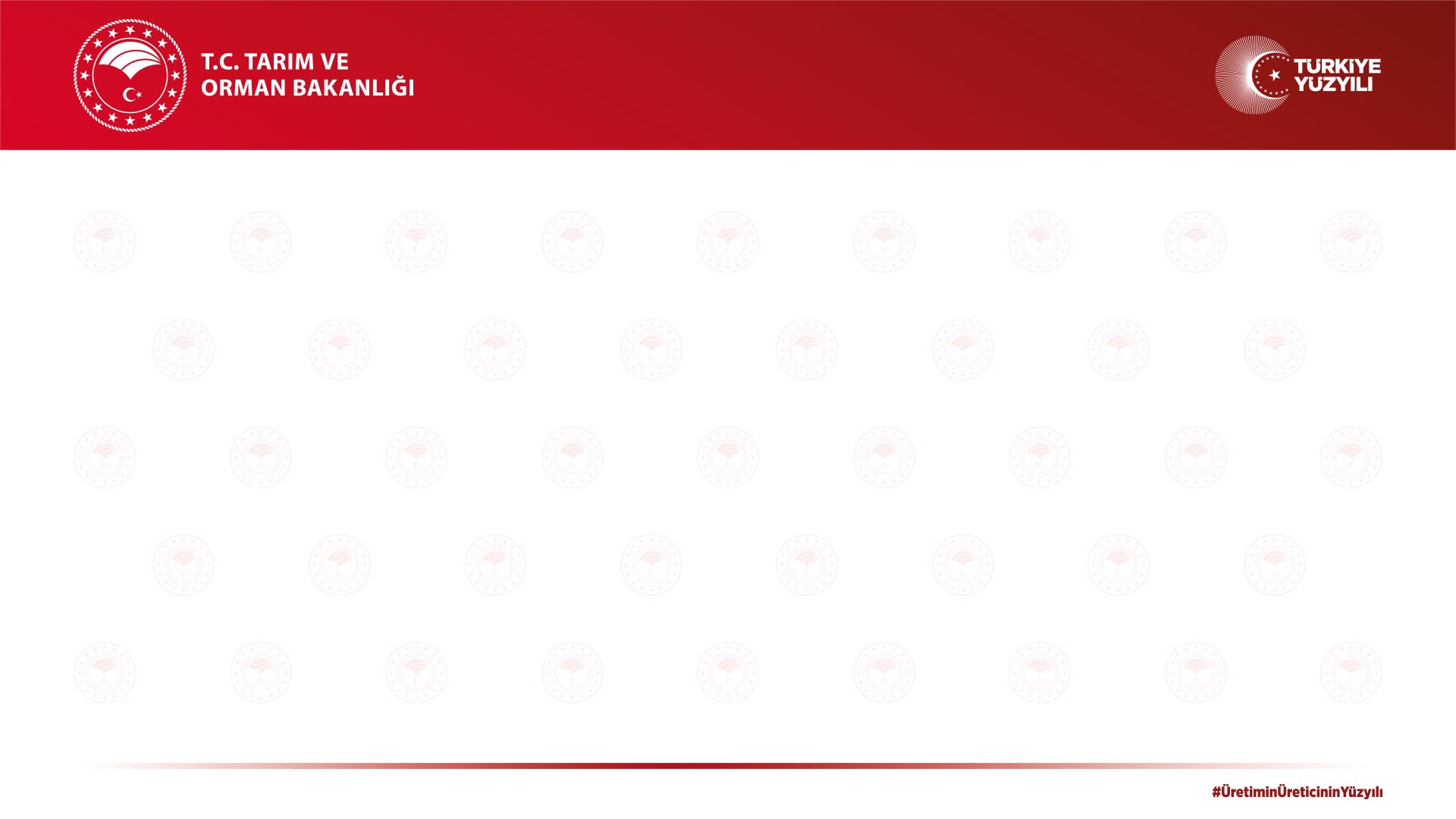 Bazı Hassas Görevler
Muayene Kabul İşlemleri/Komisyon Üyeleri
Denetim İşleri/Denetim Görevlisi
Destekleme İşleri/Destekleme Görevlisi
Çiftçi Kayıt İşlemleri/ÇKS Görevlisi
Mal ve Hizmet Alımı/Satınalma Görevlisi
Bütçenin Hazırlanması ve uygulanması/Bütçe Görevlisi
Stratejik Plan-performans programı/plan program görevlisi
Bilgi İşlem Güvenlik işleri/Bilgi İşlem Görevlisi (IT Görevlisi)
18
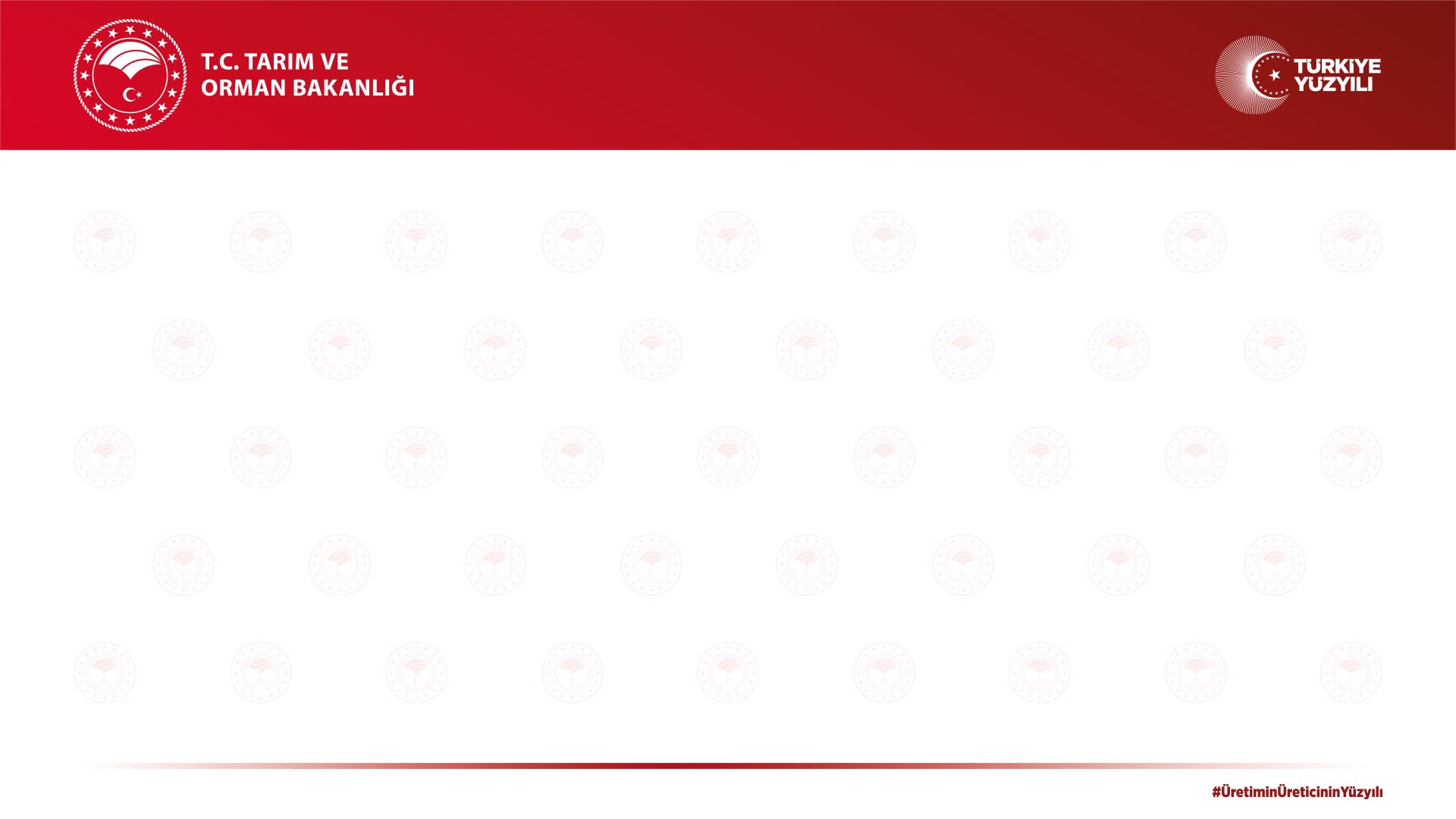 Risk Değerlendirme Bileşeni
Stratejik Plan,
Performans Programı
Bütçe
Risk Yönetimi 
Birimlerin idare hedeflerine uygun özel hedefleri olmalıdır.  Bu hedefler, ölçülebilir, ulaşılabilir, süreli olmalıdır. 
Bunun için UEP’da ön görülen eylem; Birim hedeflerini içeren çalışma takvimleri oluşturulmasıdır. 
      (Her yıl Aralık ayında bir sonraki yılın takvimi açıklanmalı)
19
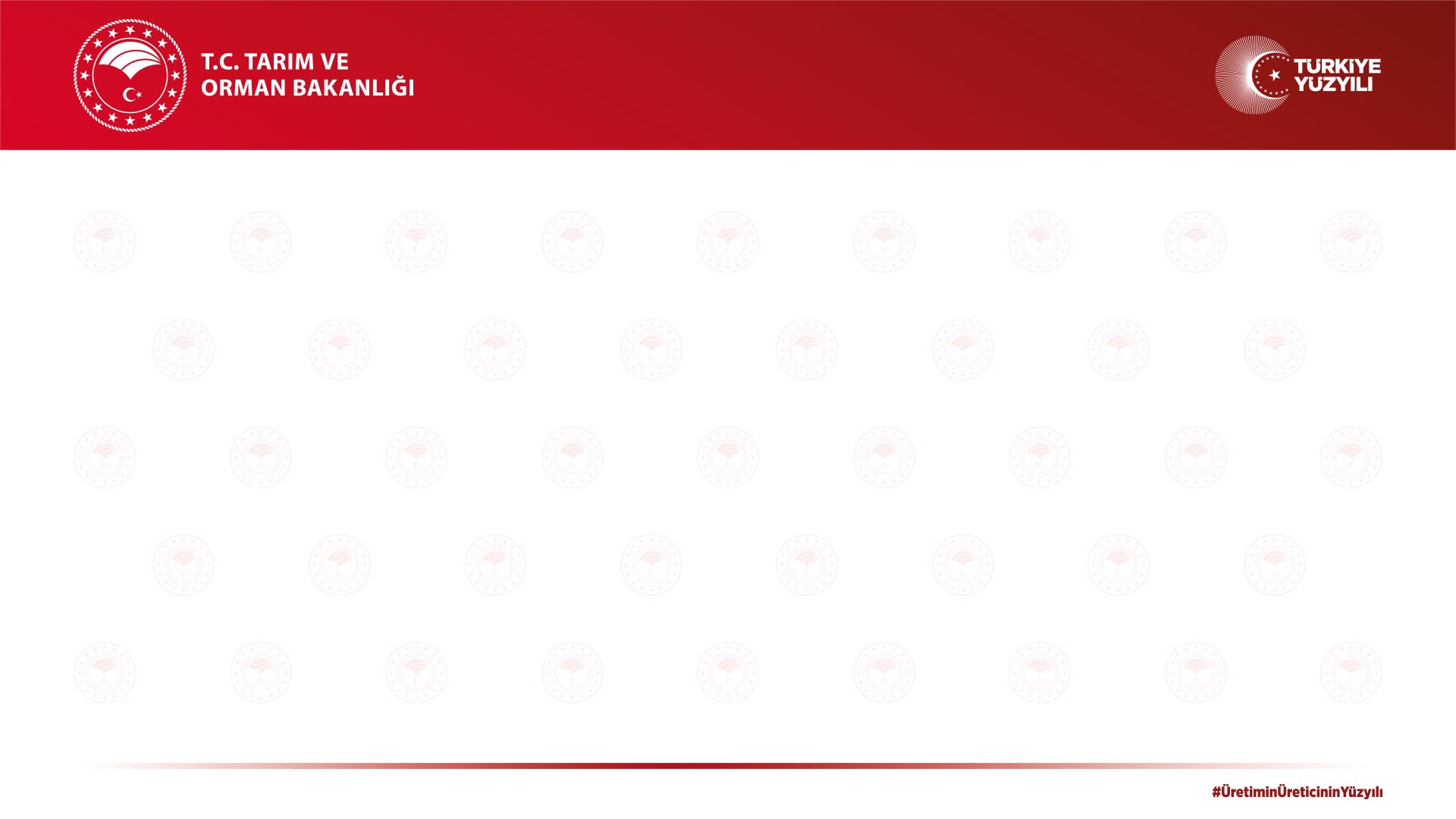 Kontrol Faaliyetleri
20
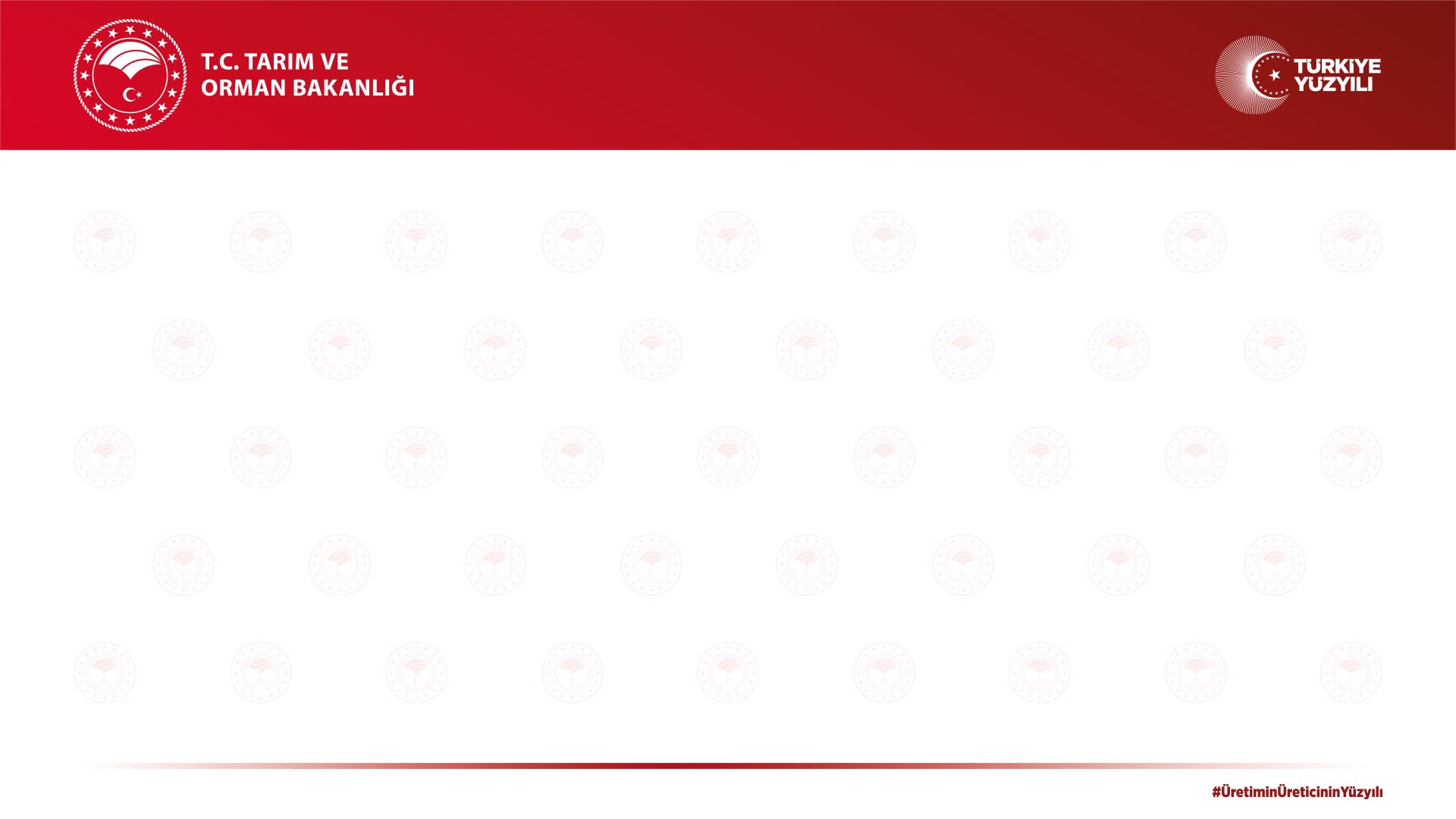 Kontrol Faaliyetleri
21
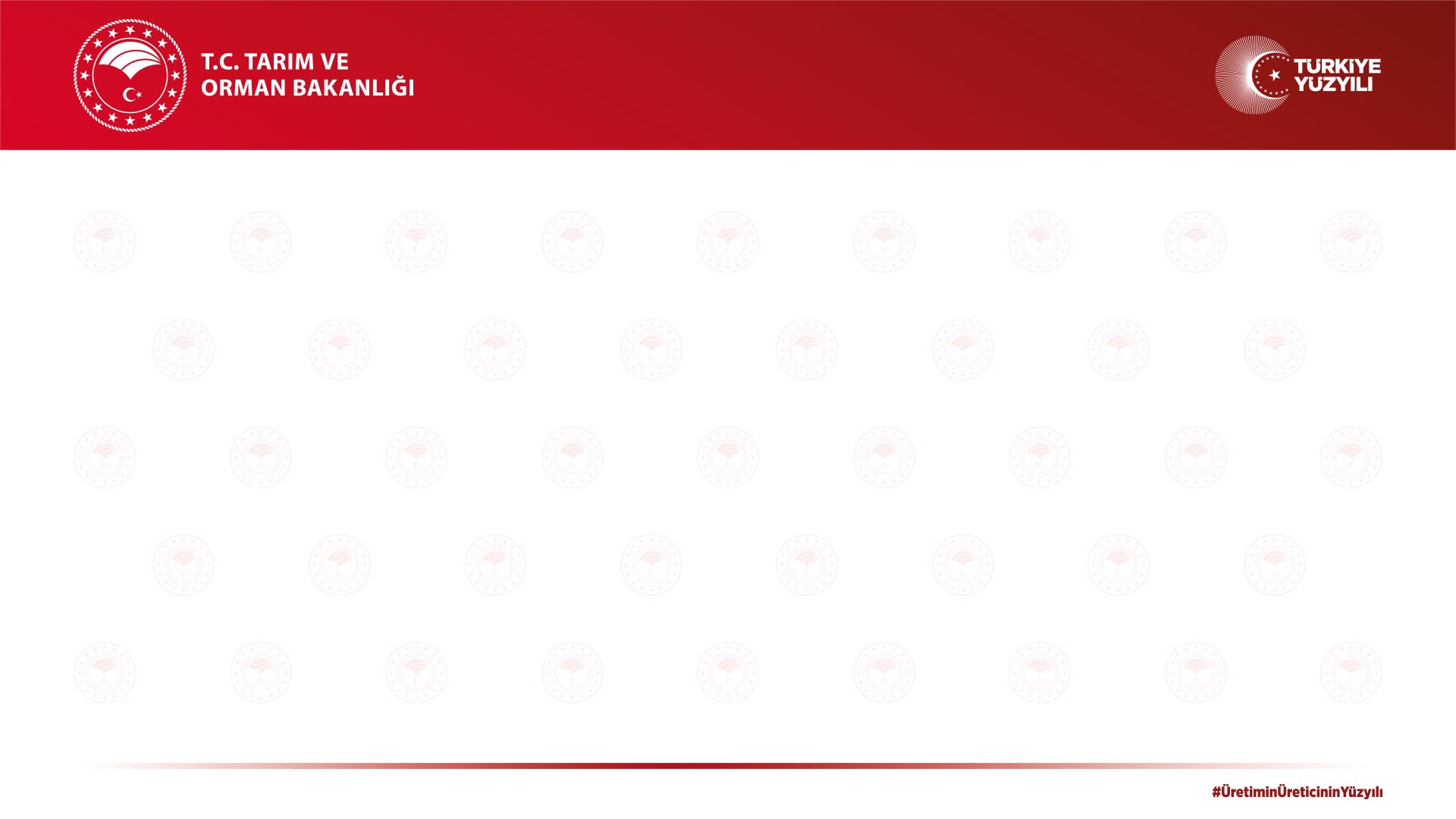 22
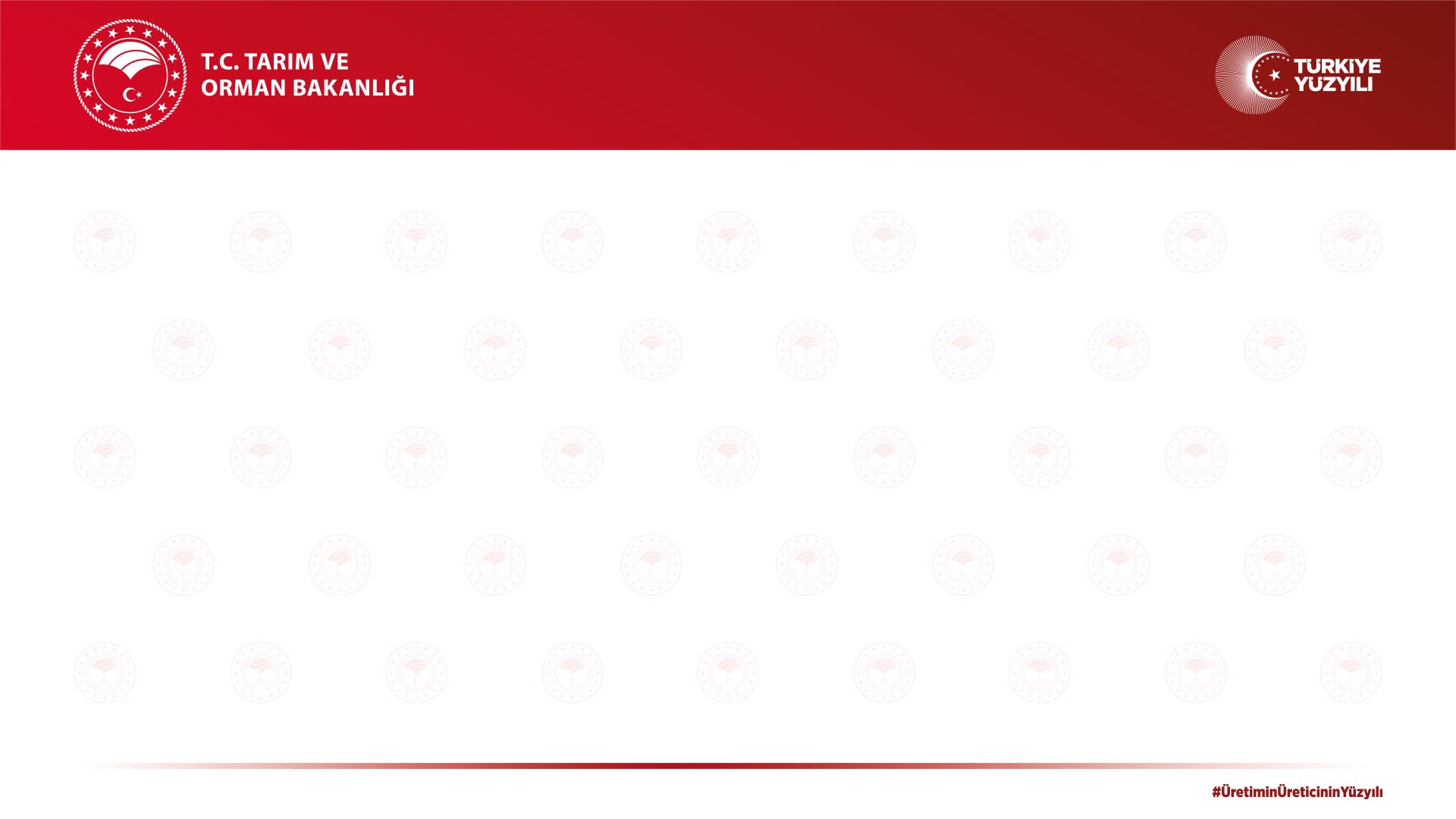 Bilgi ve İletişim Bileşeni
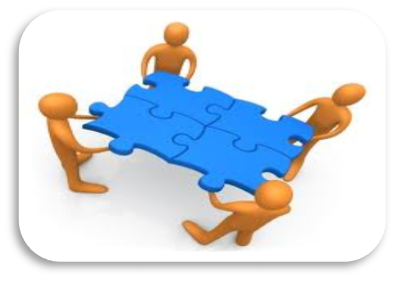 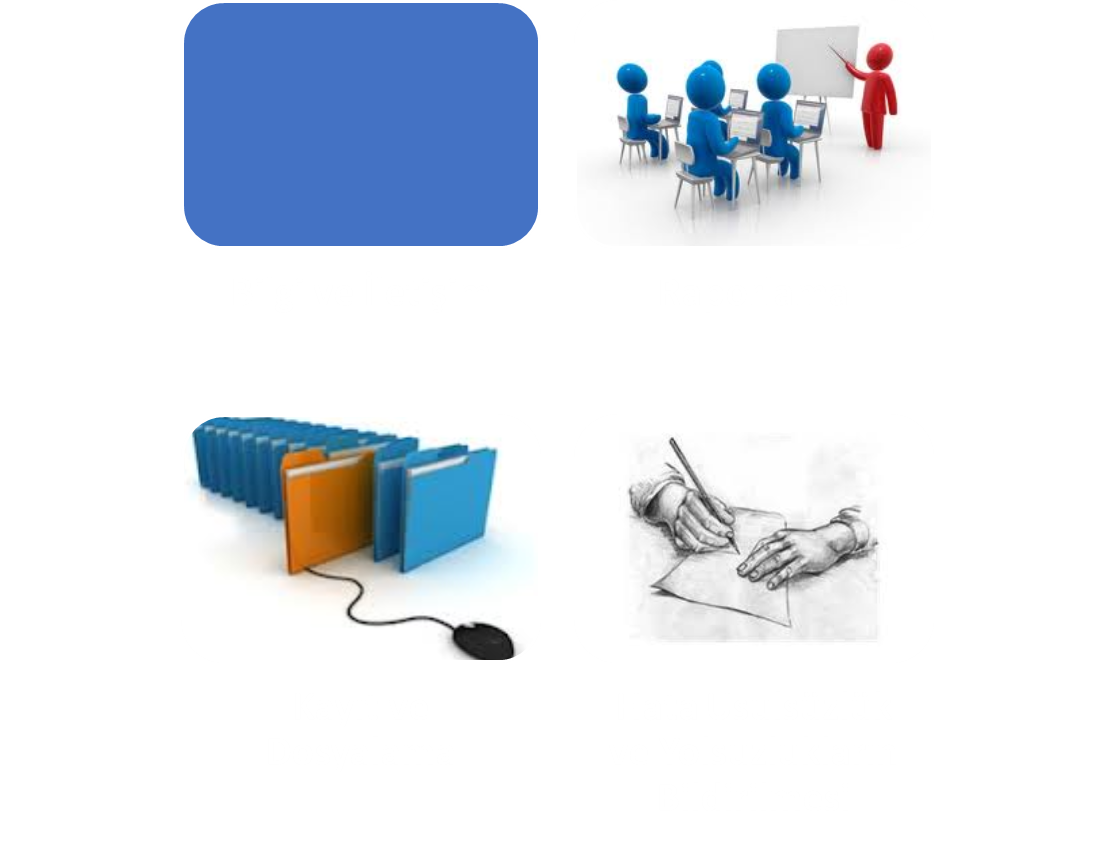 İdarede ihtiyaç duyulacak, her türlü bilginin uygun bir şekilde kaydedilmesi, tasnif edilmesi ve ilgililerin sorumluluklarını yerine getirebilecekleri şekilde ve sürede iletilmesi gerekir.
23
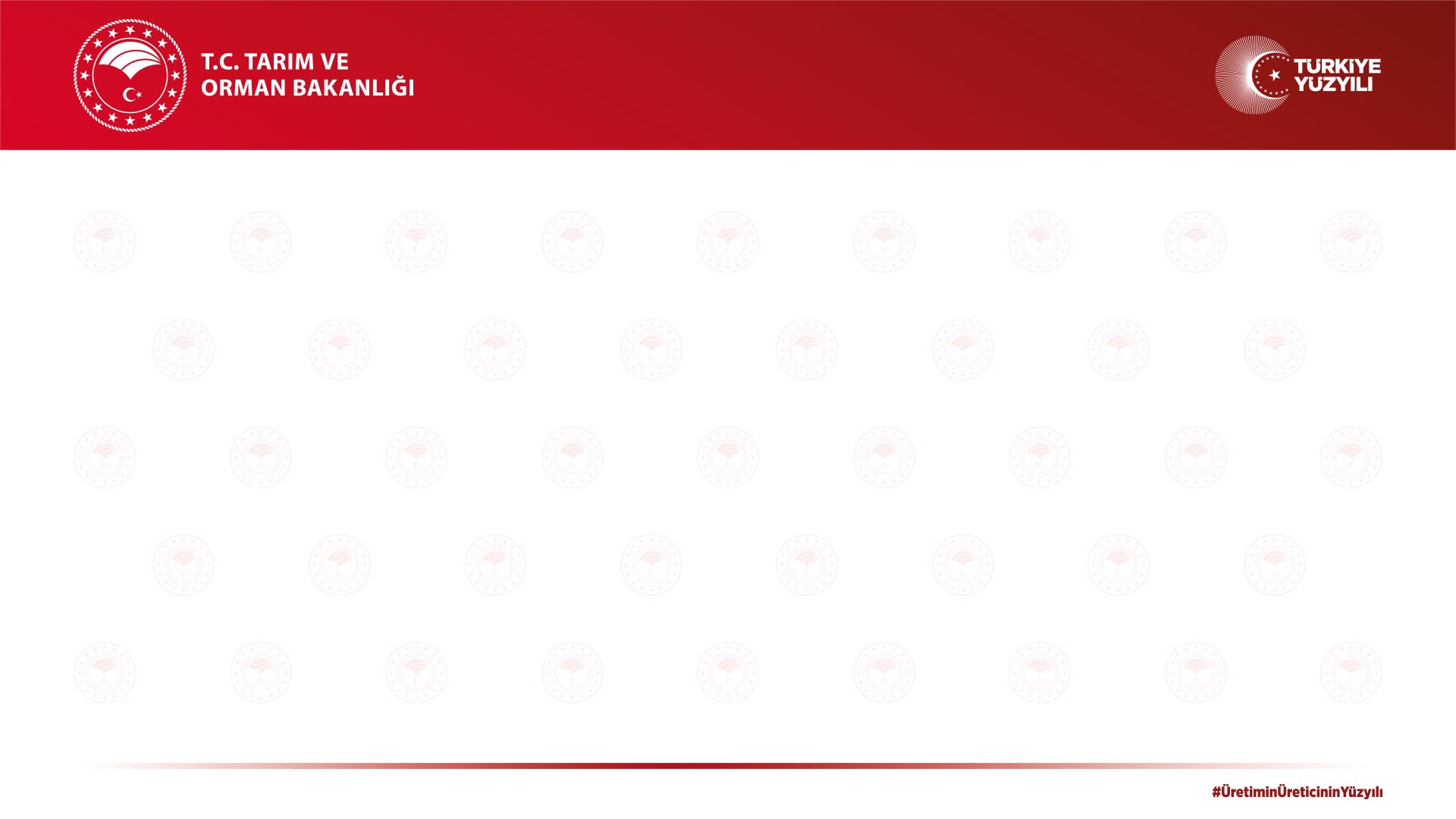 İzleme Bileşeni
24
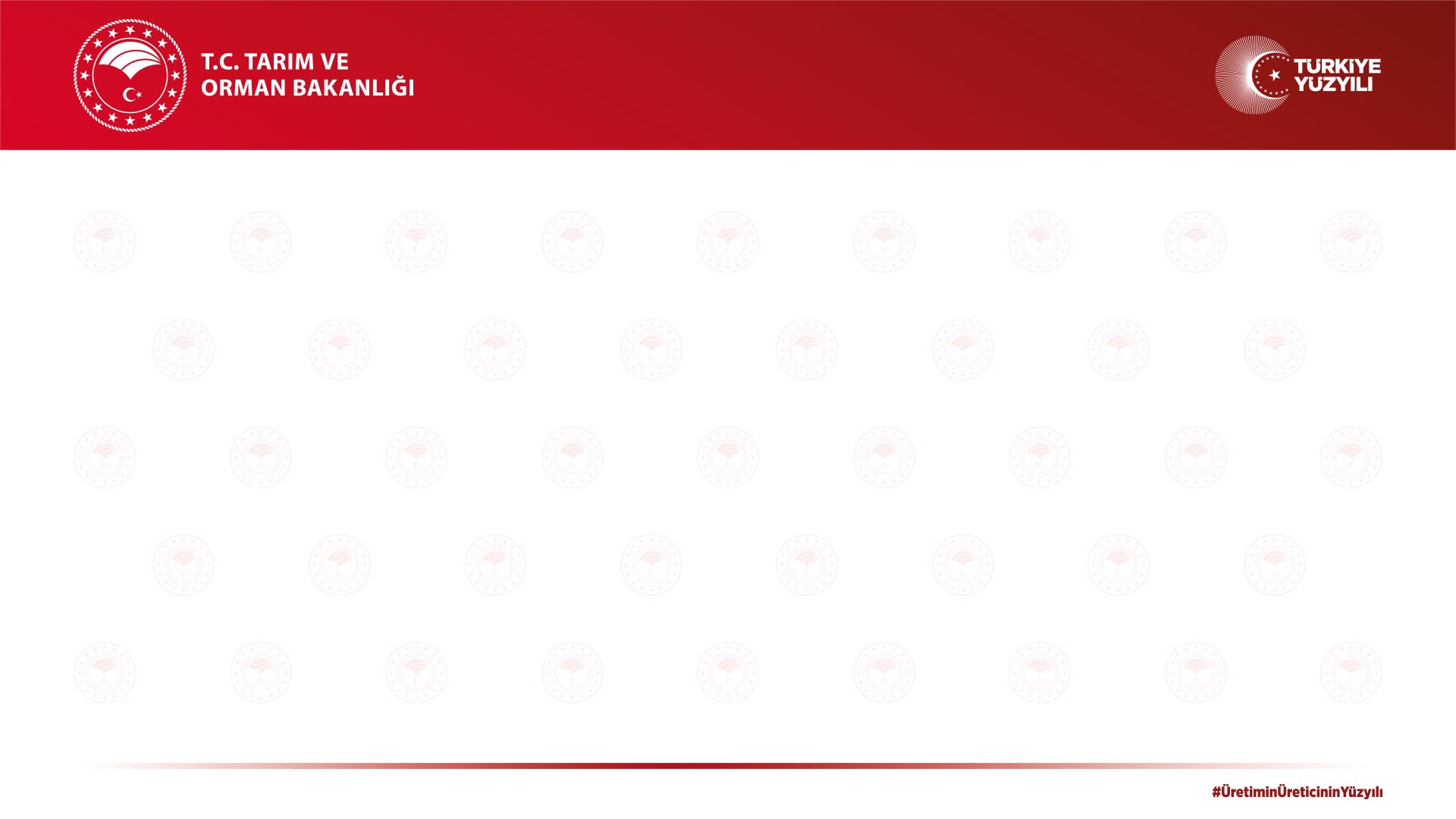 İzleme Bileşeni
25
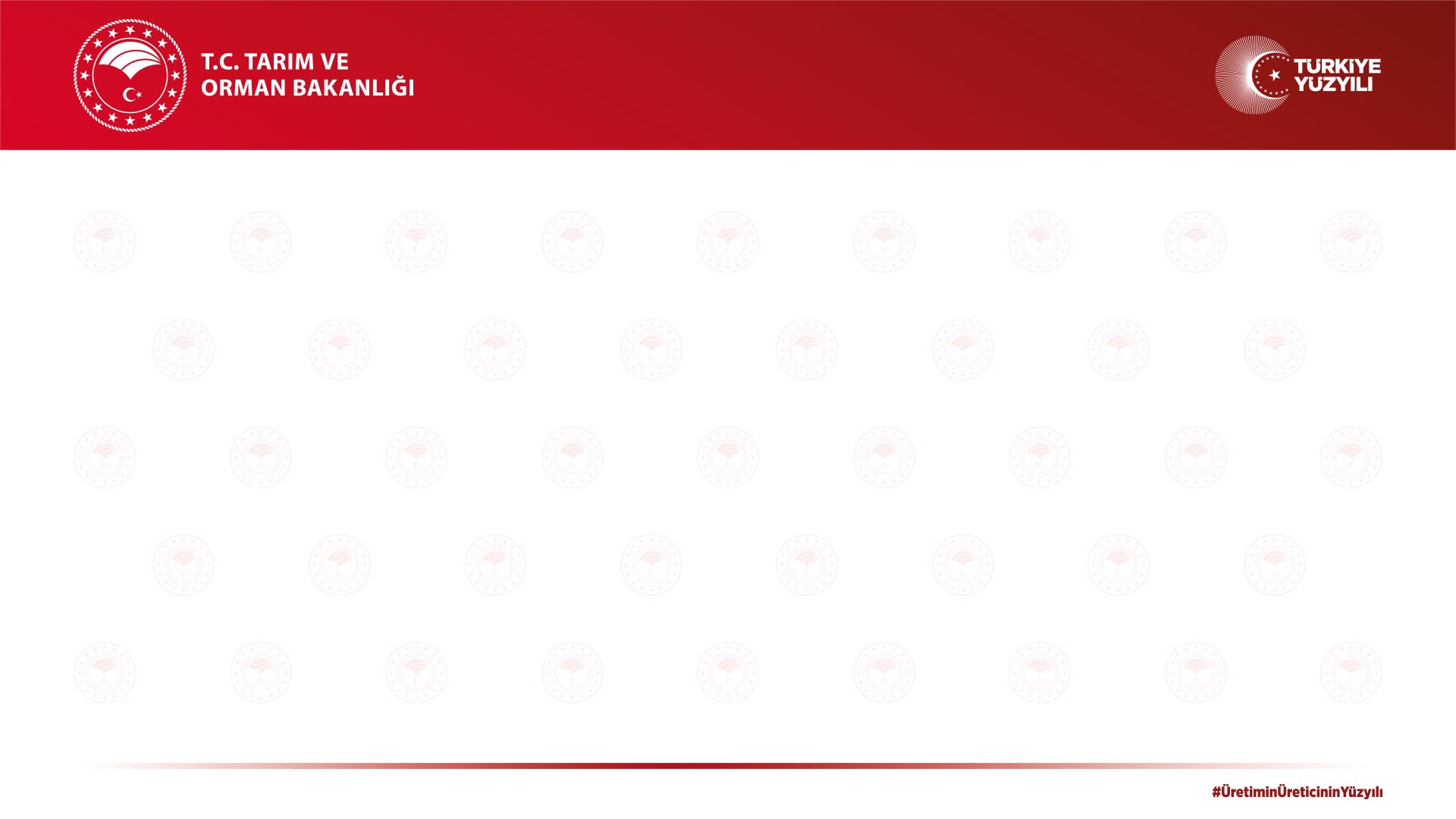 KAMU İÇ KONTROL STANDARTLARINA UYUM EYLEM PLANI (UEP)
Kamu İç Kontrol Standartlarına uyum için hazırlanan UEP; 
2 yılı kapsamakta olup üst yönetici onayı ile yürürlük kazanır.
Her bir Genel Şart ayrı ayrı değerlendirilmekte olup, mevcut durum makul güvence sağlayanlar için eylem öngörülmemektedir.
Makul güvence sağlamayan genel şartlar için eylemler öngörülmekte olup eylemin süresi ve  sorumlu birim tespit edilmektedir. 
Bazı eylemler süreklilik arz etmektedir.
26
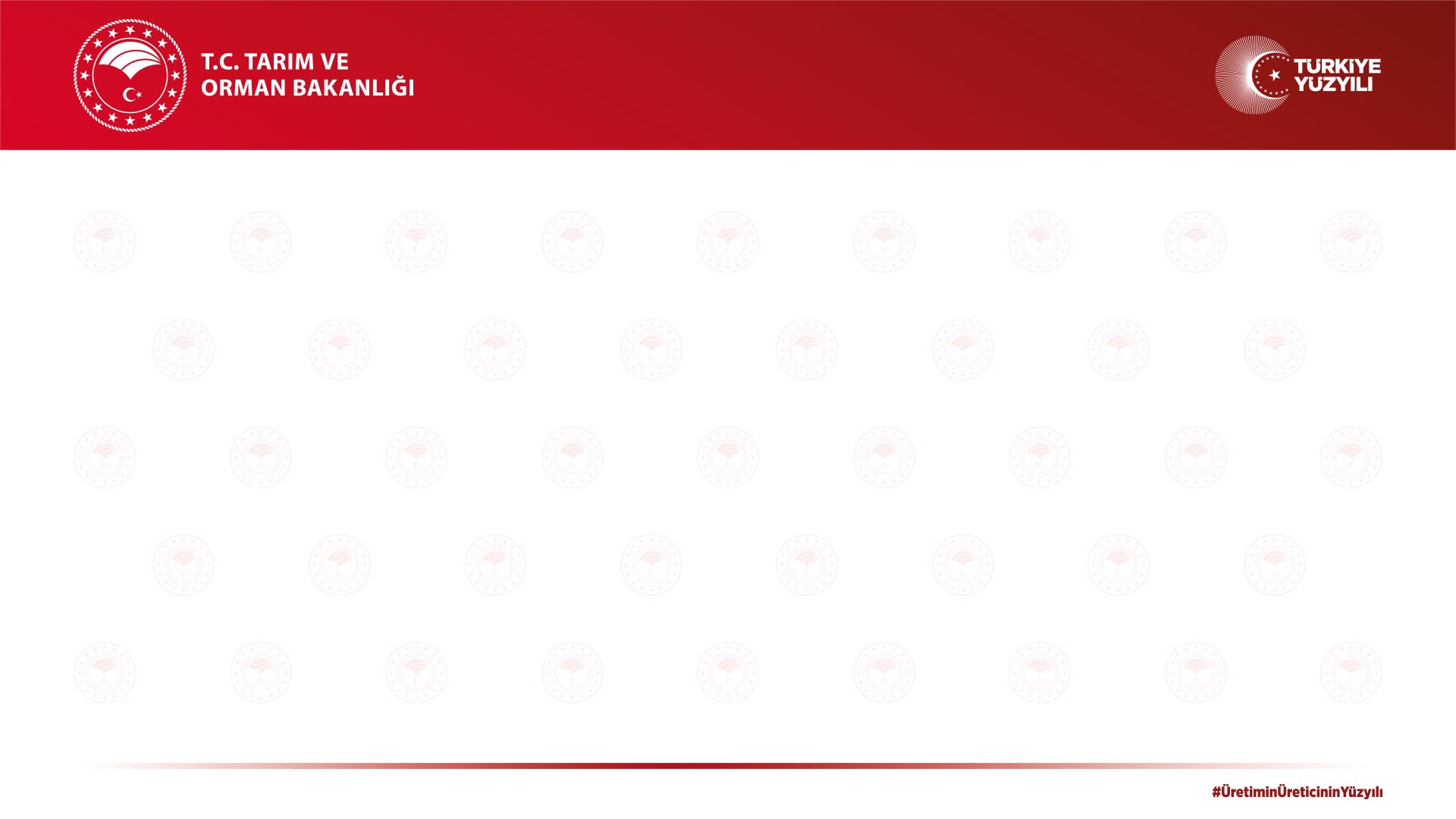 UEP’nin İzlenmesi
UEP’nin izlenmesi; birimlerden gelen 6 aylık  (Haziran ve Aralık aylarının 20’si)  izleme raporlarına göre yapılmaktadır.
Birimler 6 ayda bir raporlama yapmak zorundadır. 
Her birim sorumlu olduğu eyleme değerlendirme yapması gerekmektedir.
İzleme İç Kontrol Sistemi yazılımı üzerinden yapılmaktadır.  (https://iks.tarimorman.gov.tr)
İzleme sonuçları her yıl en geç 31 Aralık tarihine kadar İç Kontrol İzleme ve Yönlendirme Kuruluna sunulmaktadır.
Yazılımda İç Kontrol Eylem Planı modülü yer almakta olup UEP işlemleri yazılım üzerinden devam edilecektir.
Birimler sorumlu olduğu eylemlerin değerlendirmelerini İç Kontrol Görevlileri tarafından sisteme girecek, 
     sonra da Birim Risk Koordinatörü Onay verecektir.
27
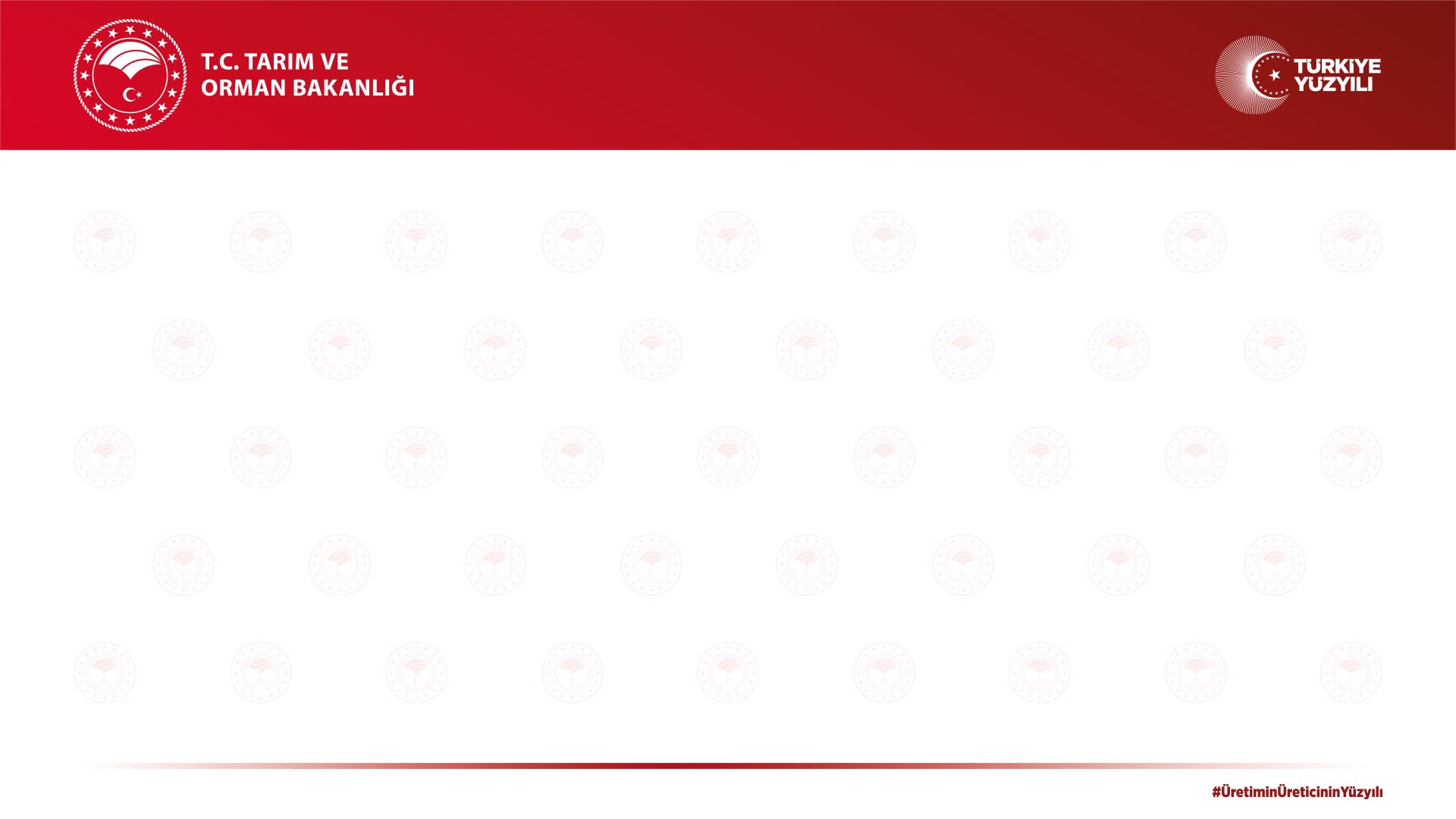 FAALİYETLERİMİZ
Bir Defaya Mahsus Olan Faaliyetler

İç Kontrol Kurulum Rehberi 
Hassas Görevler Genelgesi	
Süreç Rehberi ve Süreç Yönetimi Kitabı
Risk Yönergesi
İç kontrol yazılım programı 
(İç kontrol eylem planı ve risk modülleri tamamlandı, süreç modülü   ise tamamlanmak üzere
Sürekli Faaliyetler

İç Kontrol Uyum Eylem Planı 
Risk Değerlendirme Raporu
Süreçlerin değerlendirilmesi ve süreç iyileştirmelerinin yapılması
Risk Eylem Planları
Görev tanımlarının oluşturulması ve güncel tutulması
Birimlerin kurulması, kaldırılması ve değiştirilmesi durumunda iş analizi, fayda-maliyet analizleri ve gerekçe raporlarının incelenip görüş oluşturulması 
Hassas görevlerin belirlenmesi ve güncel tutulması
İç kontrol eğitimleri - Çalıştaylar
28
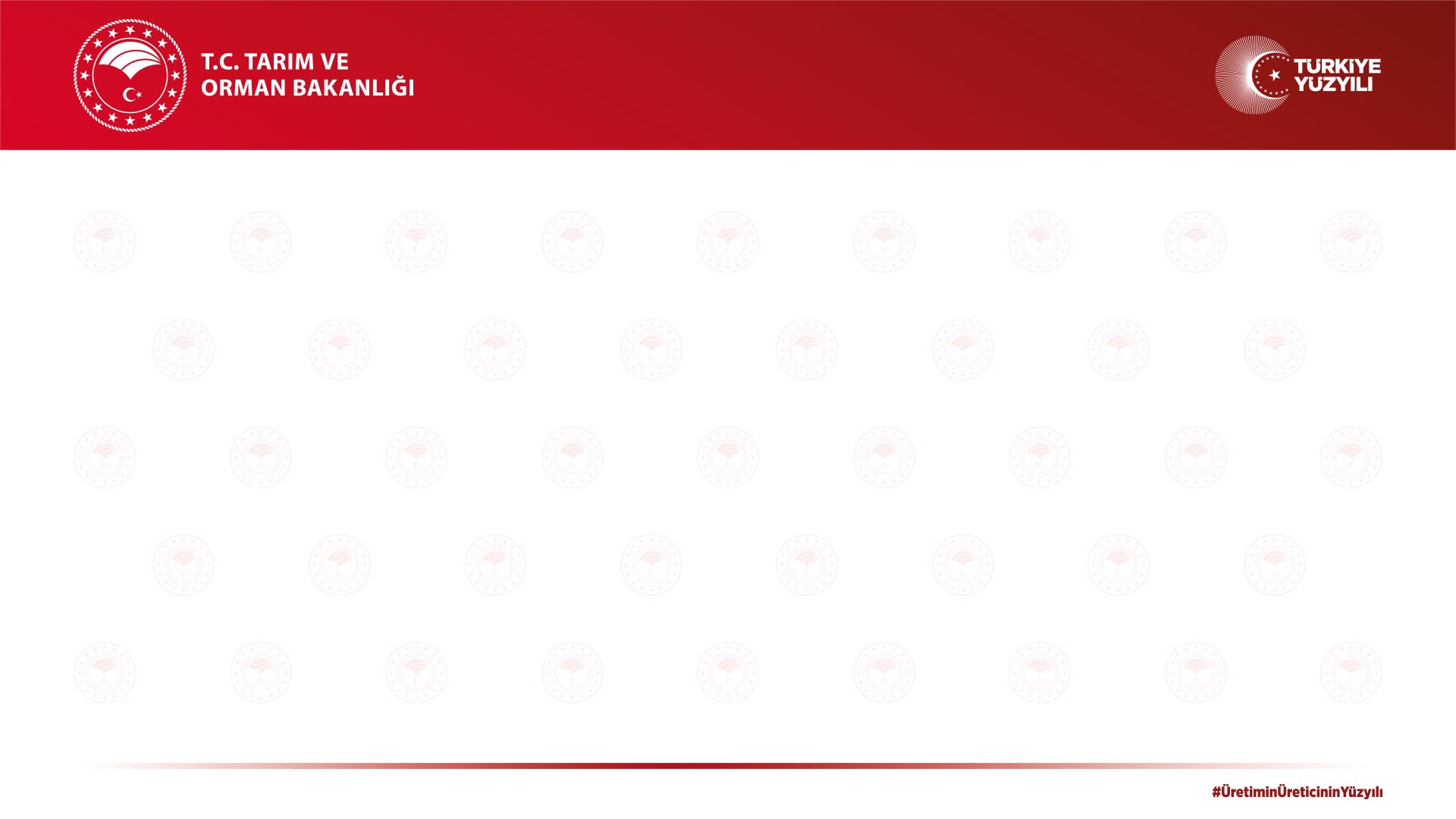 İç Kontrol Uygulamalarında Etkinliği Arttıracak Tedbirler
İç kontrol uygulamalarında etkinliği artıracak başlıca tedbir yönetimin sahiplenmesi,
Başta harcama yetkilileri olmak üzere tüm çalışanlar İç Kontrol ‘ü benimseyecek, uygulayacak ve katkı sağlayacaktır. 
Harcama yetkililerine sistemden sorumlu olduklarını ve ilgili yerlere hesap vermekle yükümlü olduklarını benimsemelerini sağlamak,
Personelin bilinçlendirilmesi,
Alınacak  kararlarda sistemin dikkate alınması (hedefler oluşturulurken riskli alanlar ve riskler bilinmeli),
Eğitimlerin arttırılması, iç kontrolde görevlendirilecek personelin etkin ve etkili olmasına dikkat edilmesi.
29
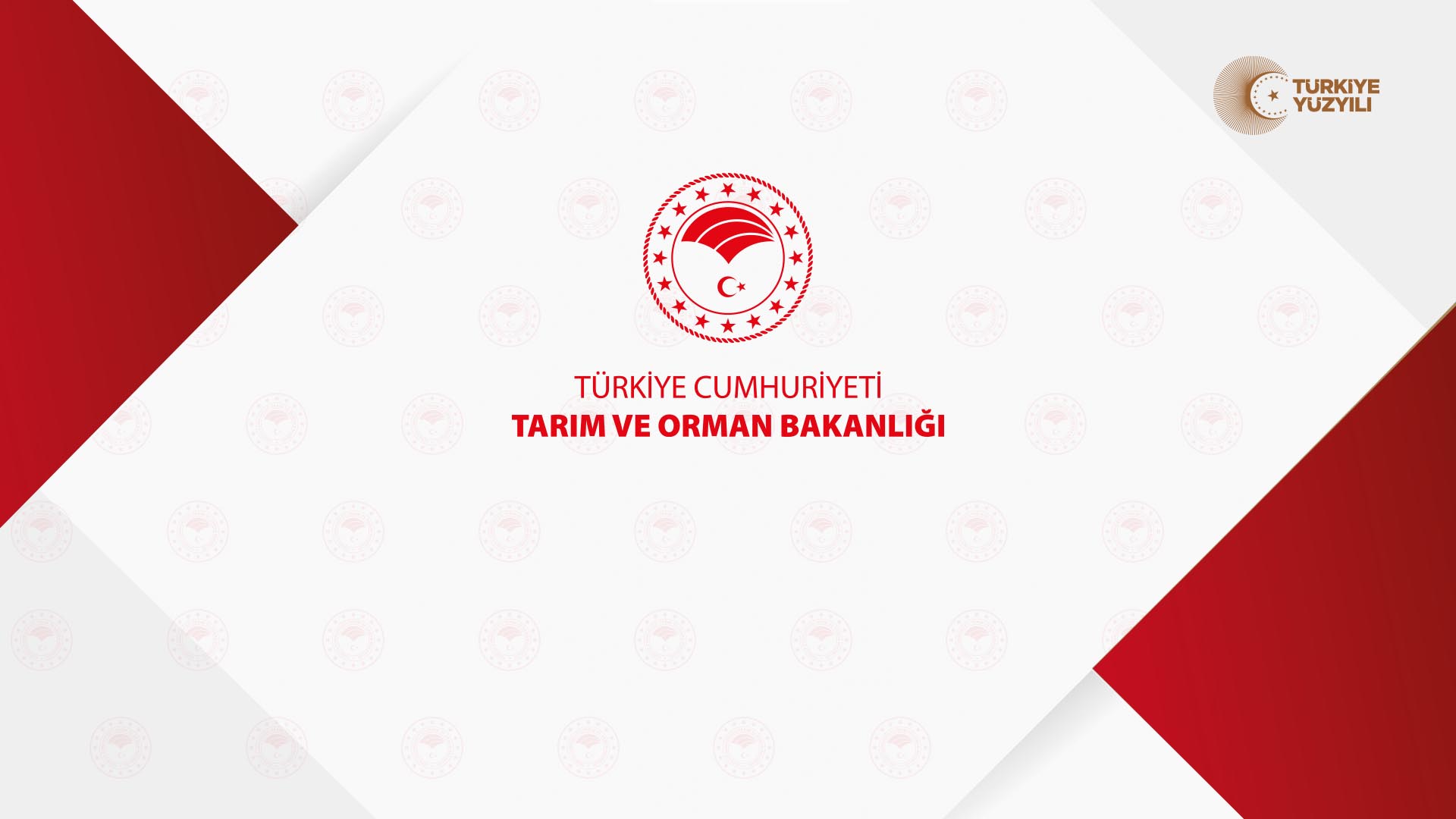 TEŞEKKÜRLER
30